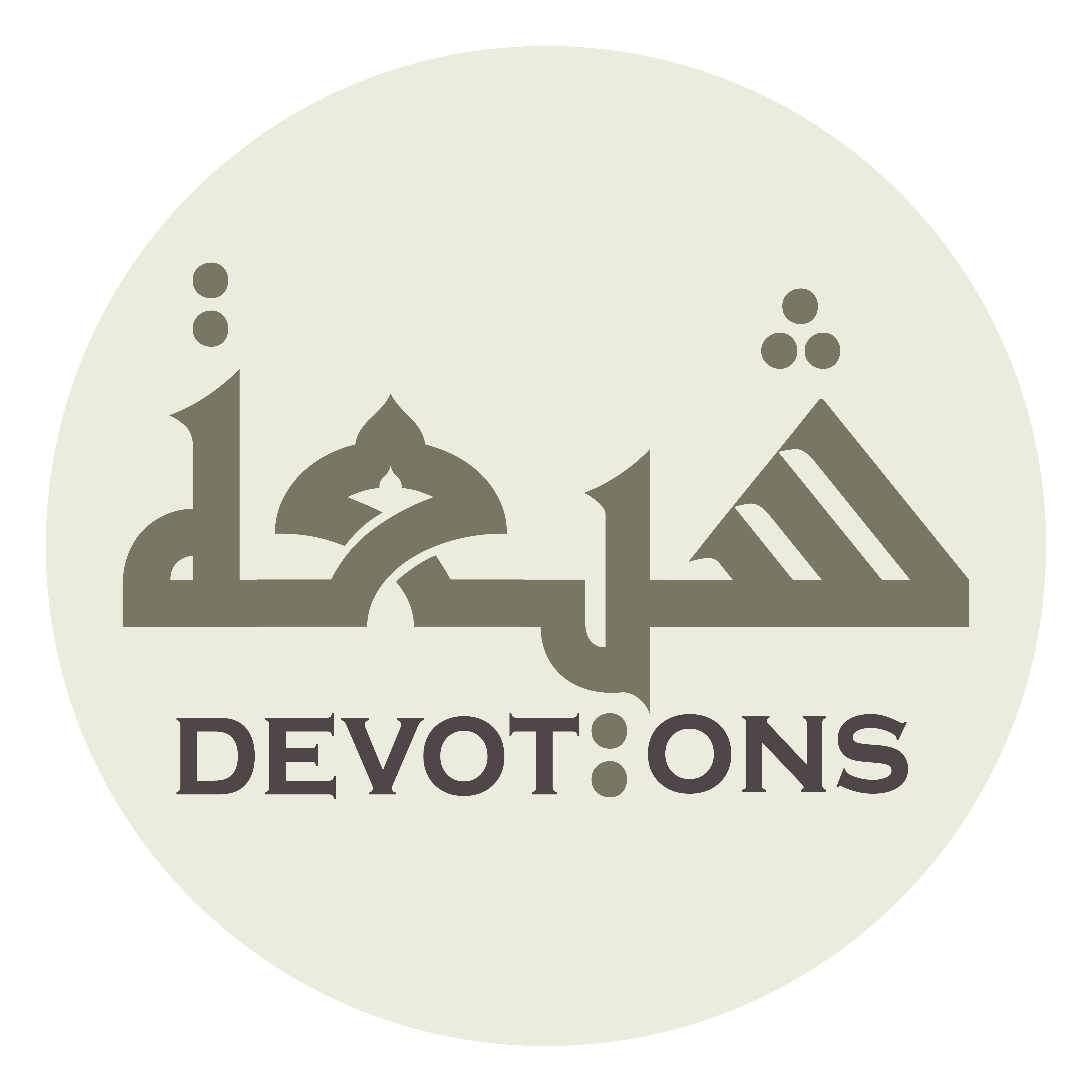 Munajat 6 - Sahifat Sajjadiyyah
إِلٰهِيْ أَذْهَلَنِيْ عَنْ إِقَامَةِ شُكْرِكَ تَتَابُعُ طَوْلِكَ
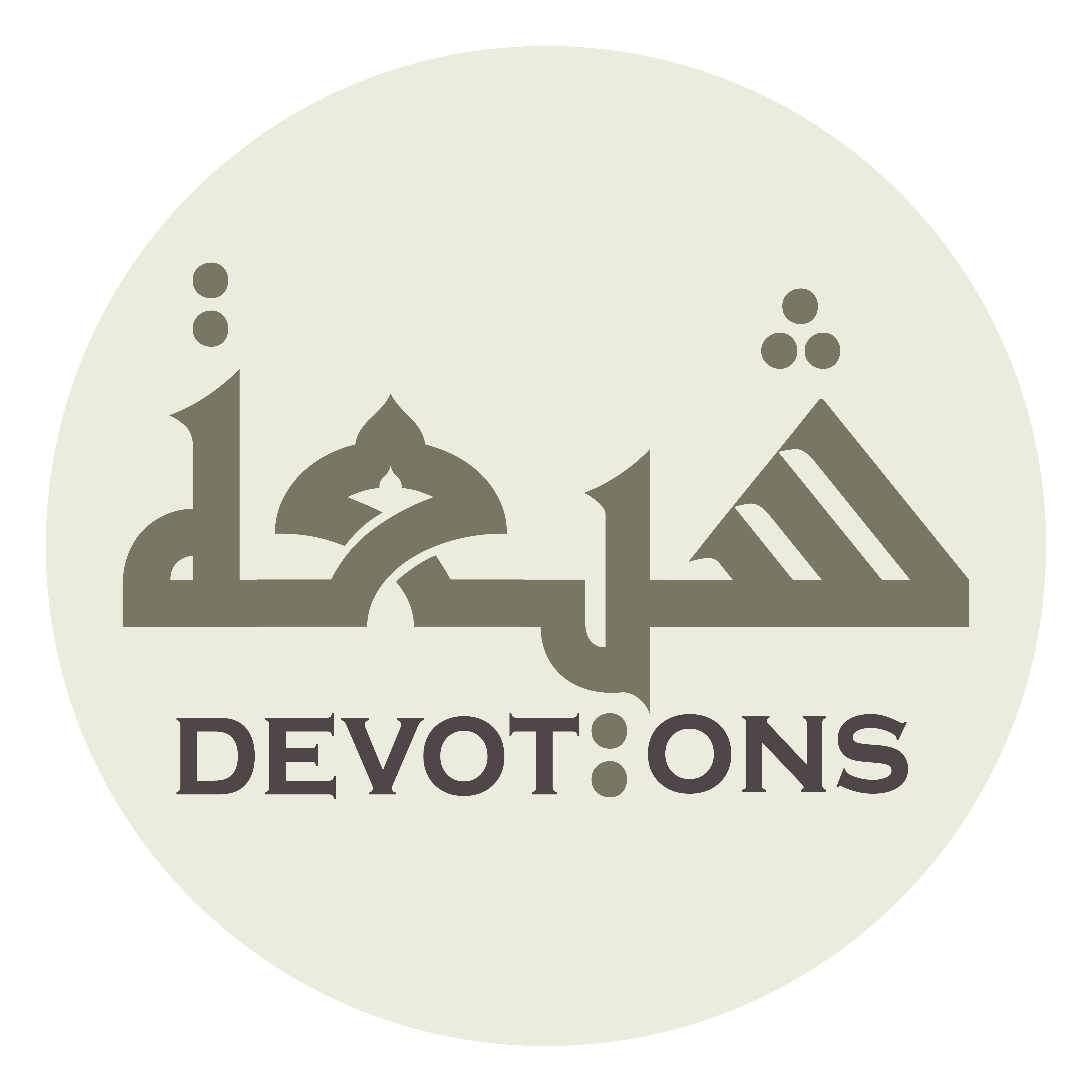 اَللَّهُمَّ صَلِّ عَلَى مُحَمَّدٍ وَ آلِ مُحَمَّدٍ

allāhumma ṣalli `alā muḥammadin wa āli muḥammad

O' Allāh send Your blessings on Muhammad and the family of Muhammad.
Munajat 6 - Sahifat Sajjadiyyah
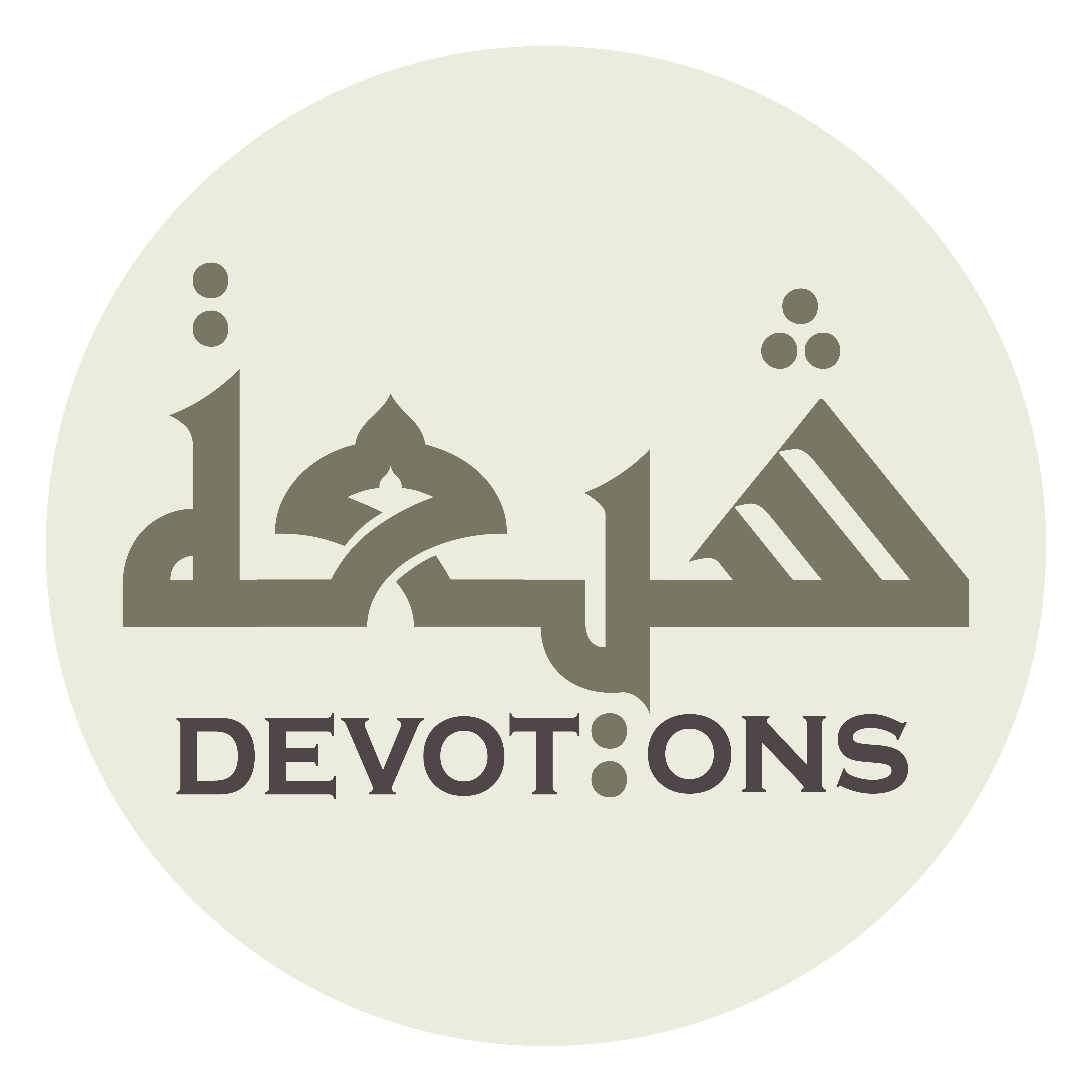 بِسْمِ اللَّـهِ الرَّحْمَـٰنِ الرَّحِيمِ

bismillāhir rḥmānir raḥīm

In the Name of Allah, the All-beneficent, the All-merciful
Munajat 6 - Sahifat Sajjadiyyah
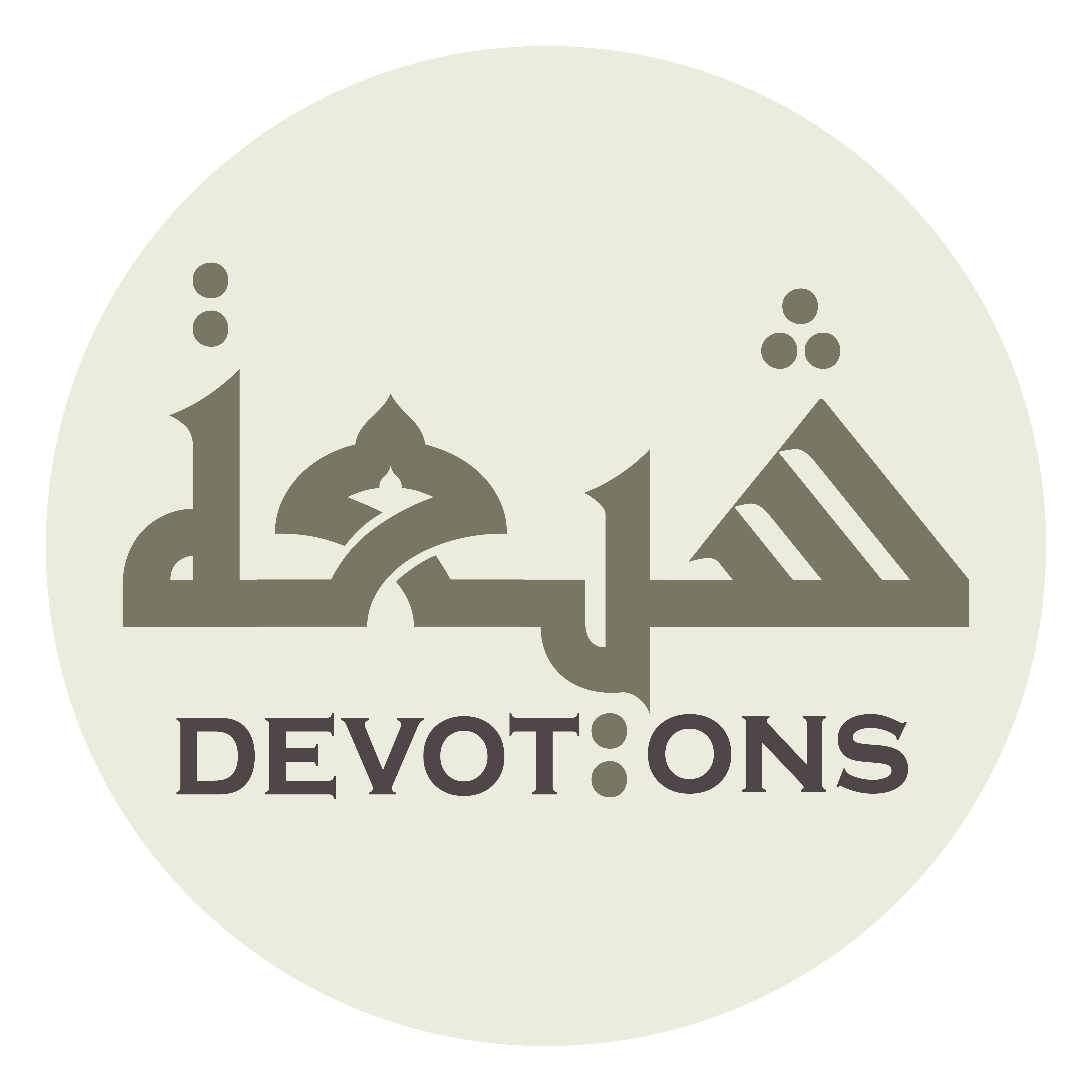 إِلٰهِيْ أَذْهَلَنِيْ عَنْ إِقَامَةِ شُكْرِكَ تَتَابُعُ طَوْلِكَ

ilāhī adh-halanī `an iqāmati shukrika tatābu`u ṭawlik

My God, the uninterrupted flow of Your graciousness hast distracted me from thanking You!
Munajat 6 - Sahifat Sajjadiyyah
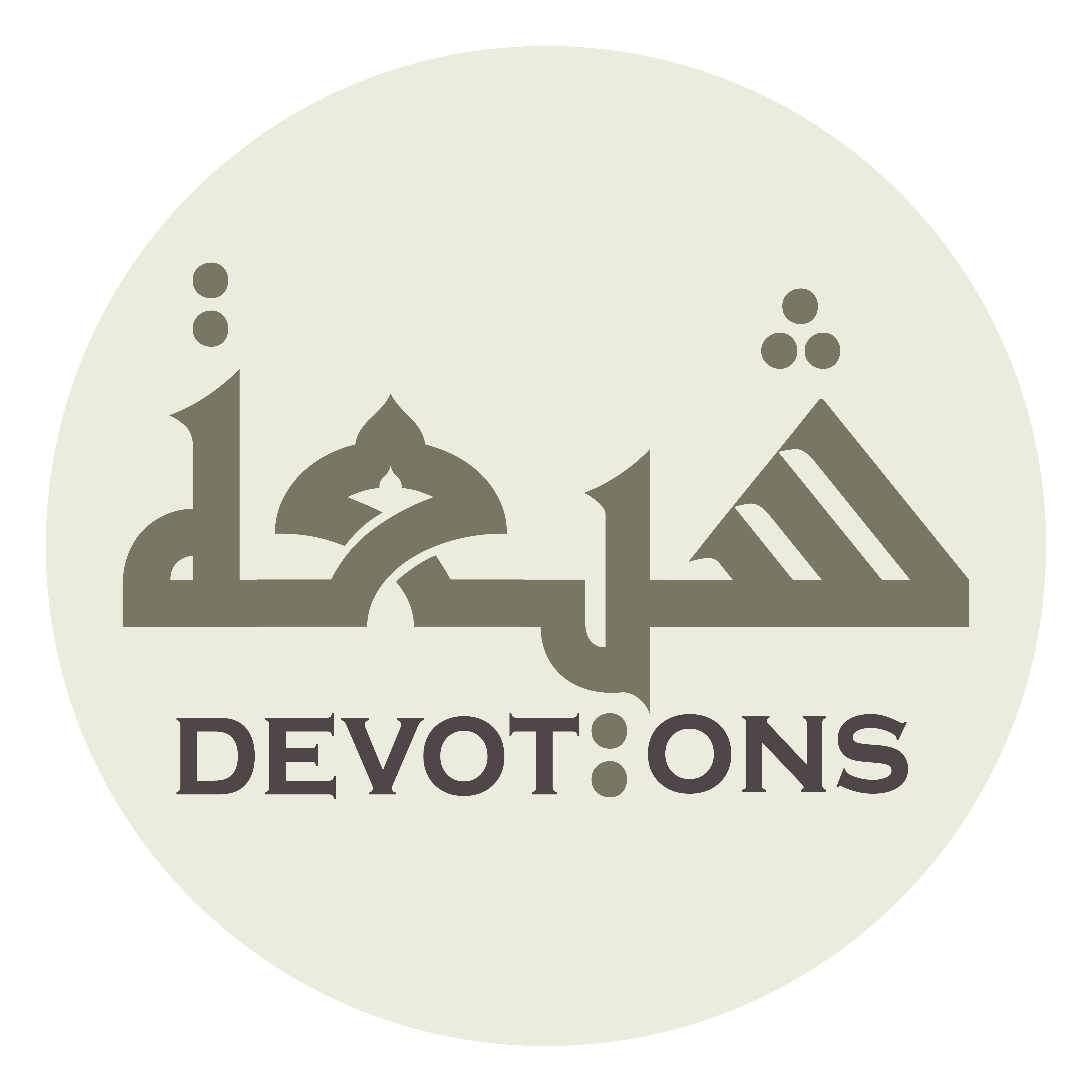 وَأَعْجَزَنِيْ عَنْ إِحْصَاءِ ثَنَائِكَ فَيْضُ فَضْلِكَ

wa-a`jazanī `an iḥṣā-i thanā-ika fayḍu faḍlik

The flood of Your bounty has rendered me incapable of counting Your praises!
Munajat 6 - Sahifat Sajjadiyyah
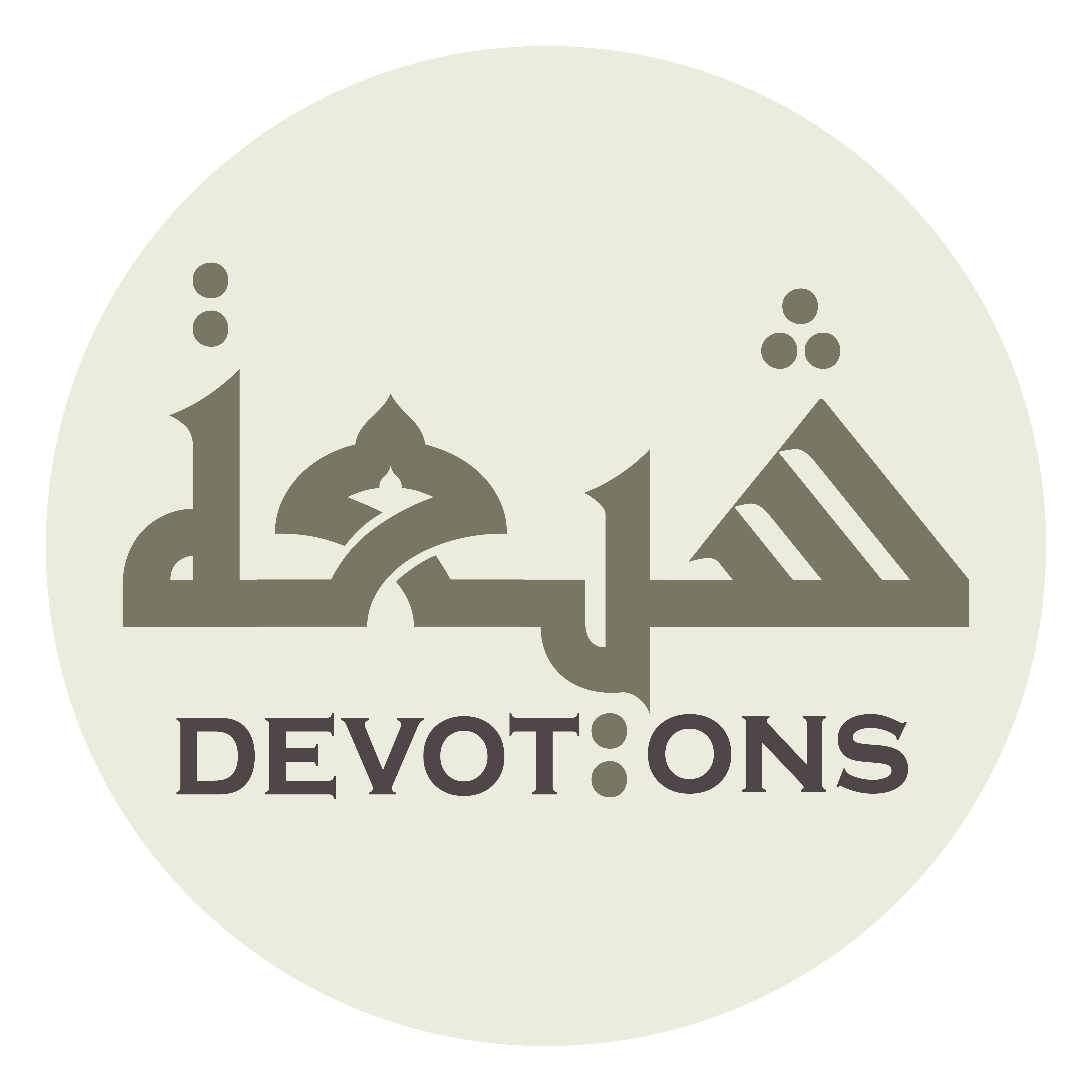 وَشَغَلَنِيْ عَنْ ذِكْرِ مَحَامِدِكَ تَرَادُفُ عَوَائِدِكَ

washaghalanī `an dhikri maḥāmidika tarādufu `awā-idik

The succession of Your kind acts has diverted me from mentioning You in laudation!
Munajat 6 - Sahifat Sajjadiyyah
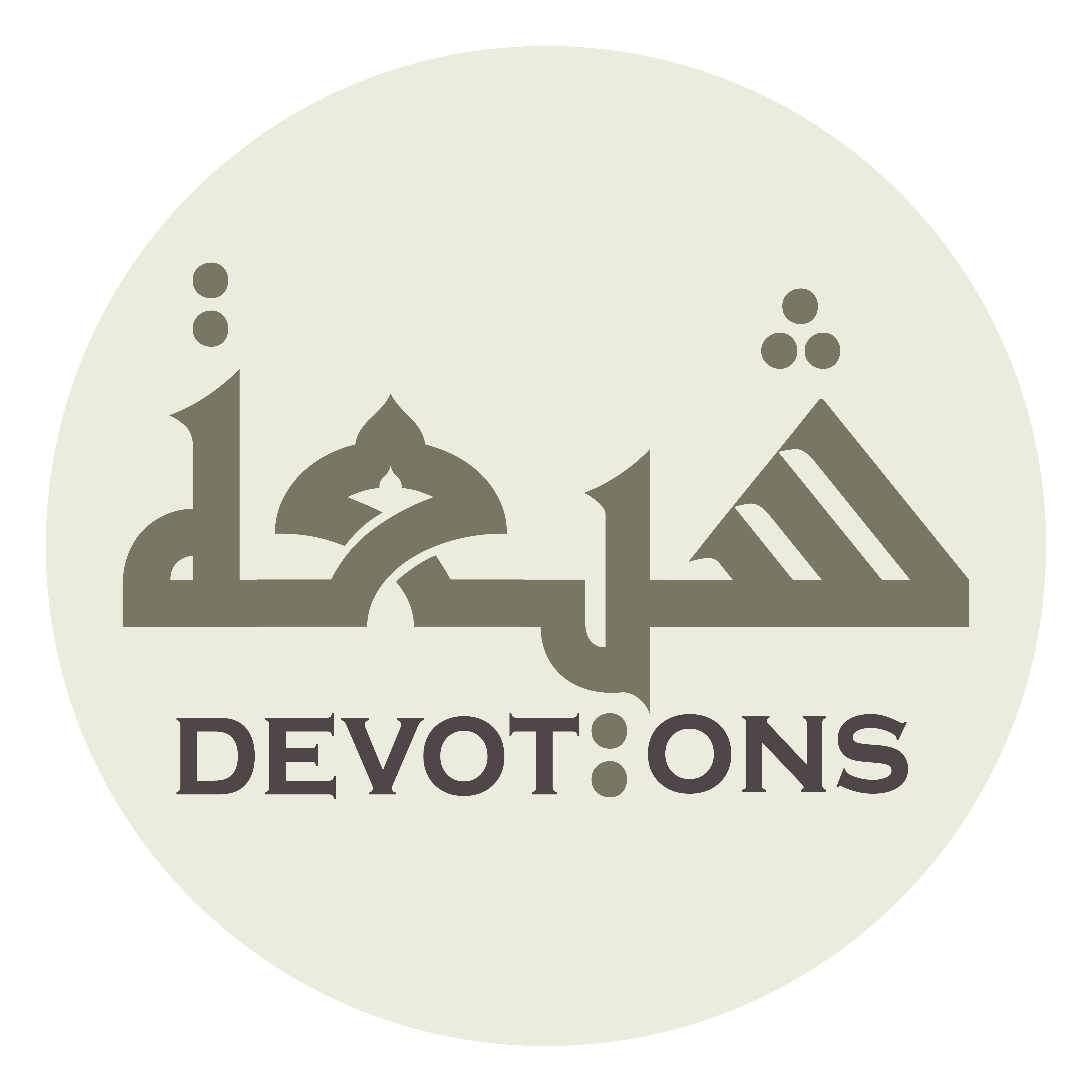 وَأَعْيَانِيْ عَنْ نَشْرِ عَوَارِفِكَ تَوَالِيْ أَيَادِيْكَ

wa-a`yānī `an nashri `awārifika tawālī ayādīk

The continuous rush of Your benefits has thwarted me from spreading the news of Your gentle favors!
Munajat 6 - Sahifat Sajjadiyyah
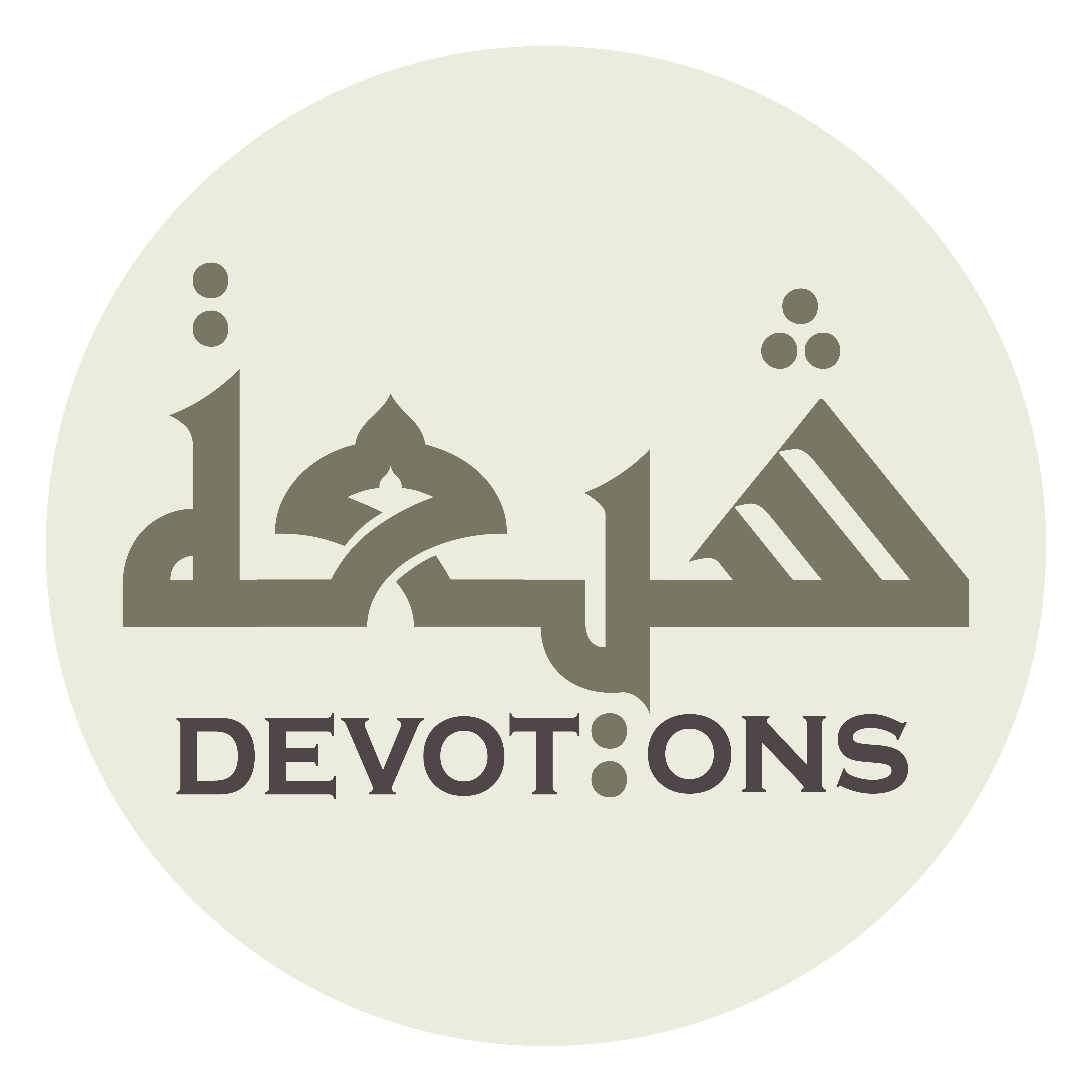 وَهٰذَا مَقَامُ مَنِ اعْتَرَفَ بِسُبُوغِ النَّعْمَاءِ

wahādhā maqāmu mani`tarafa bisubūghin na`mā

This is the station of him who confesses to the lavishness of favors,
Munajat 6 - Sahifat Sajjadiyyah
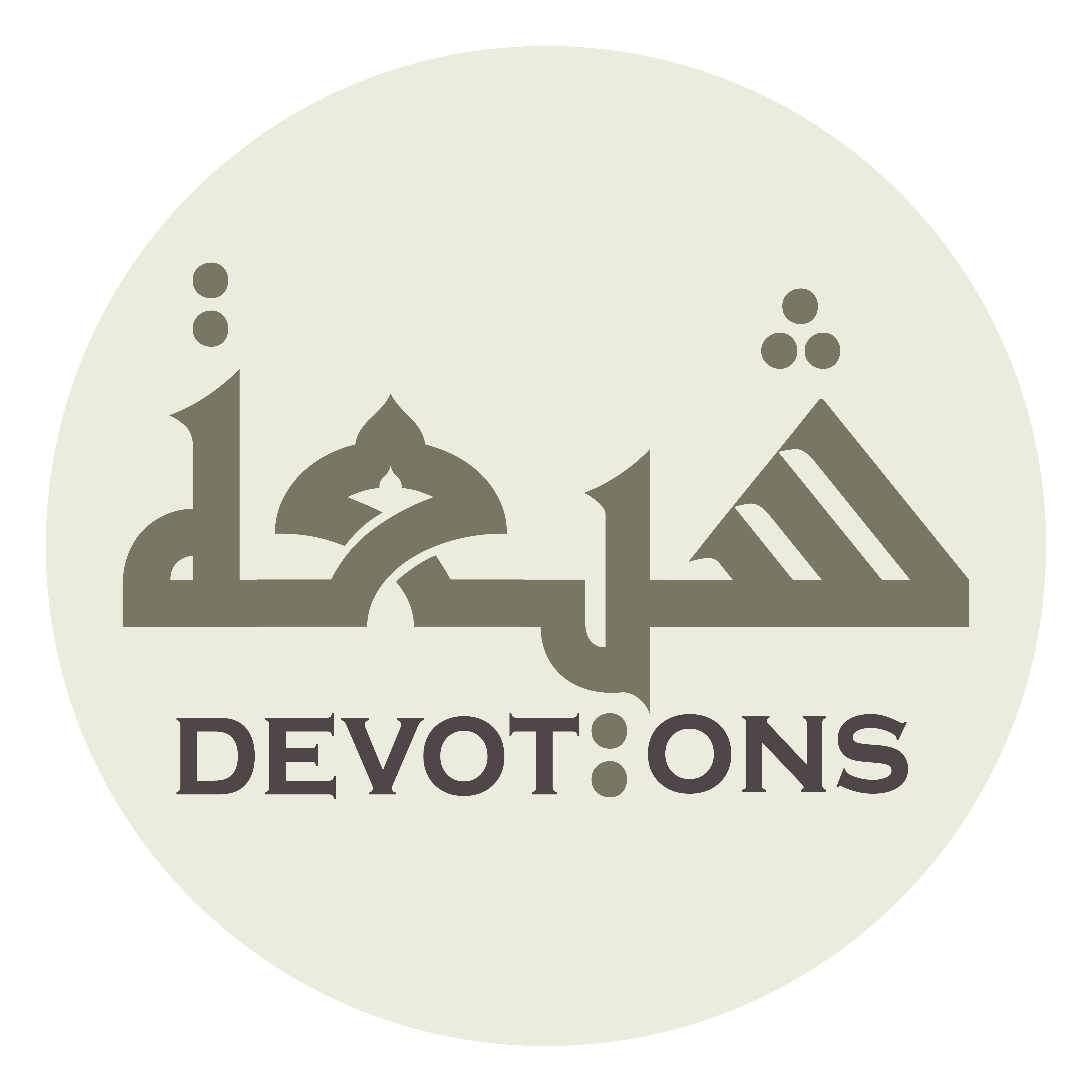 وَقَابَلَهَا بِالتَّقْصِيرِ

waqābalahā bittaqṣīr

meets them with shortcomings,
Munajat 6 - Sahifat Sajjadiyyah
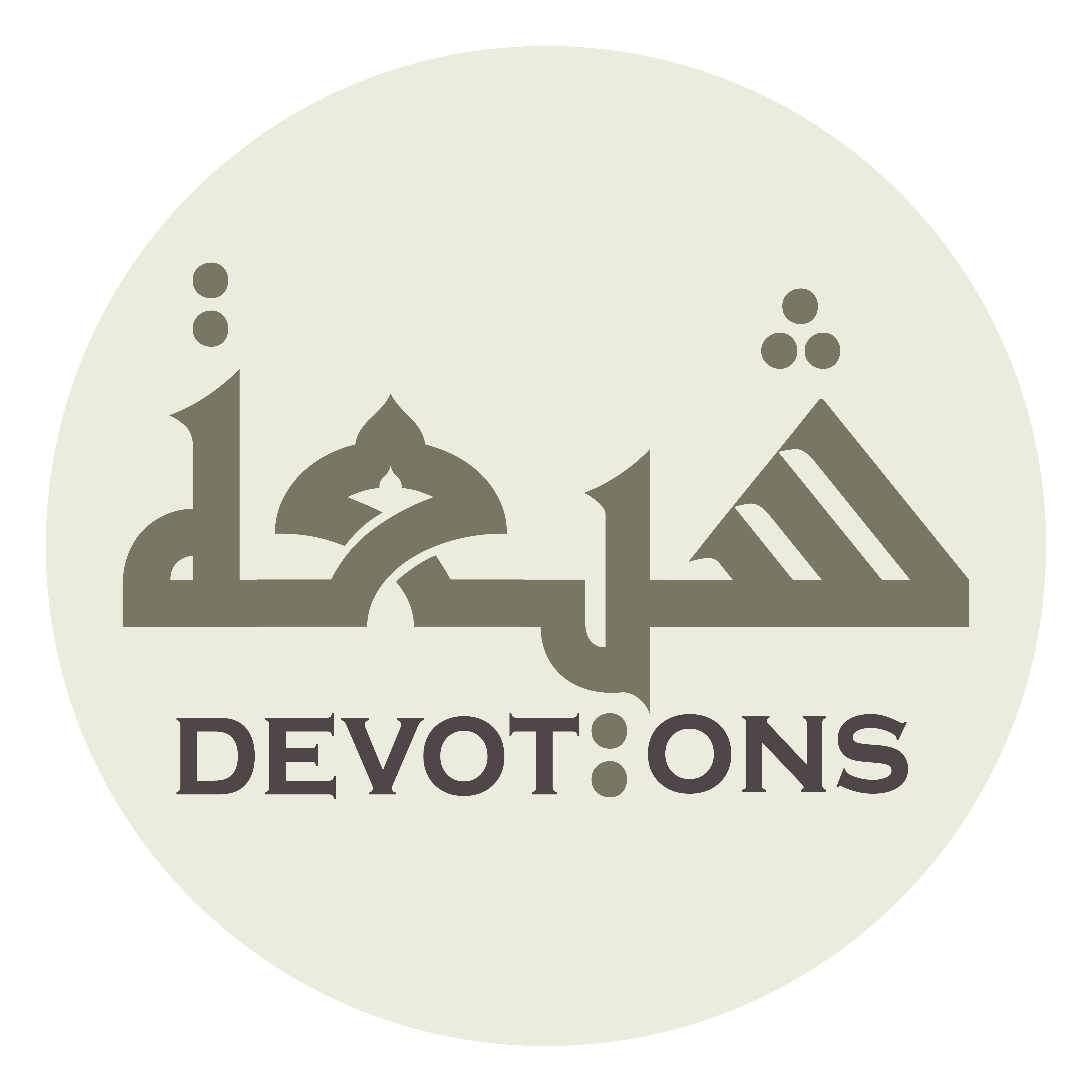 وَشَهِدَ عَلَى نَفْسِهِ بِالْاِهْمَالِ وَالتَّضْيِيعِ

washahida `alā nafsihi bil ihmāli wat taḍyī`

and witnesses to his own disregard and negligence.
Munajat 6 - Sahifat Sajjadiyyah
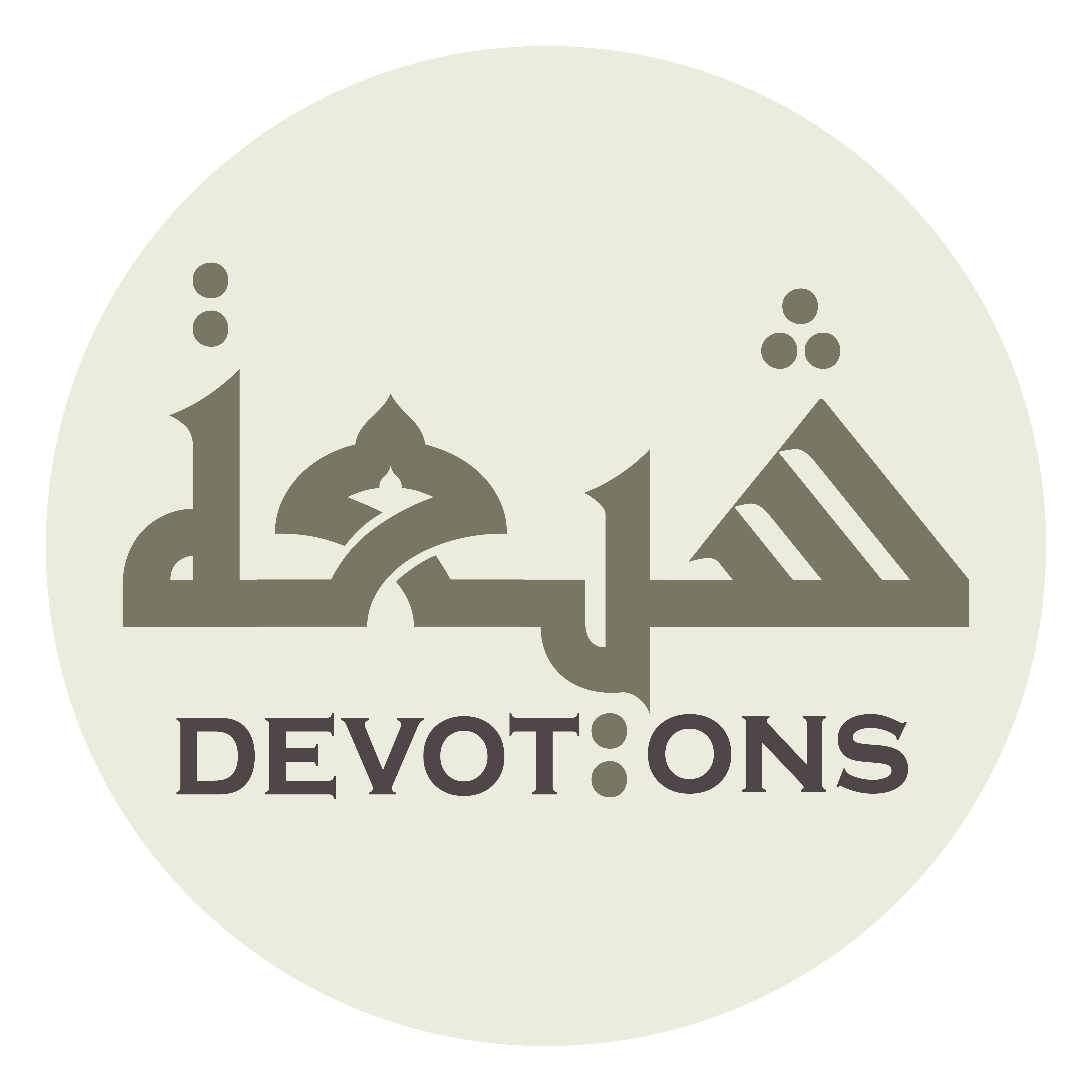 وَأَنْتَ الرَّءُوفُ الرَّحِيمُ

wa-antar ra-ūfur raḥīm

You are the Clement, the Compassionate,
Munajat 6 - Sahifat Sajjadiyyah
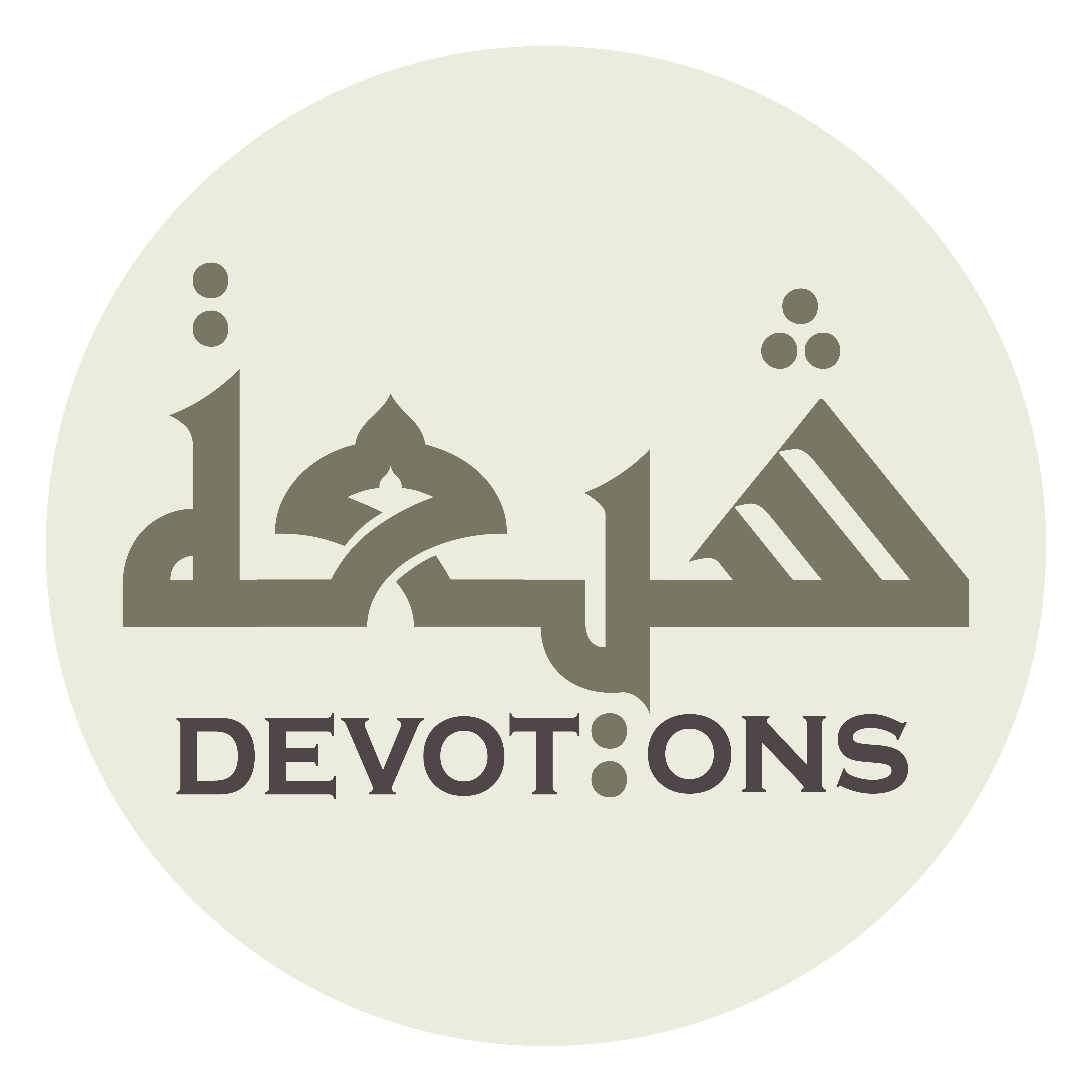 اَلْبَرُّ الْكَرِيمُ

al barrul karīm

the Good, the Generous,
Munajat 6 - Sahifat Sajjadiyyah
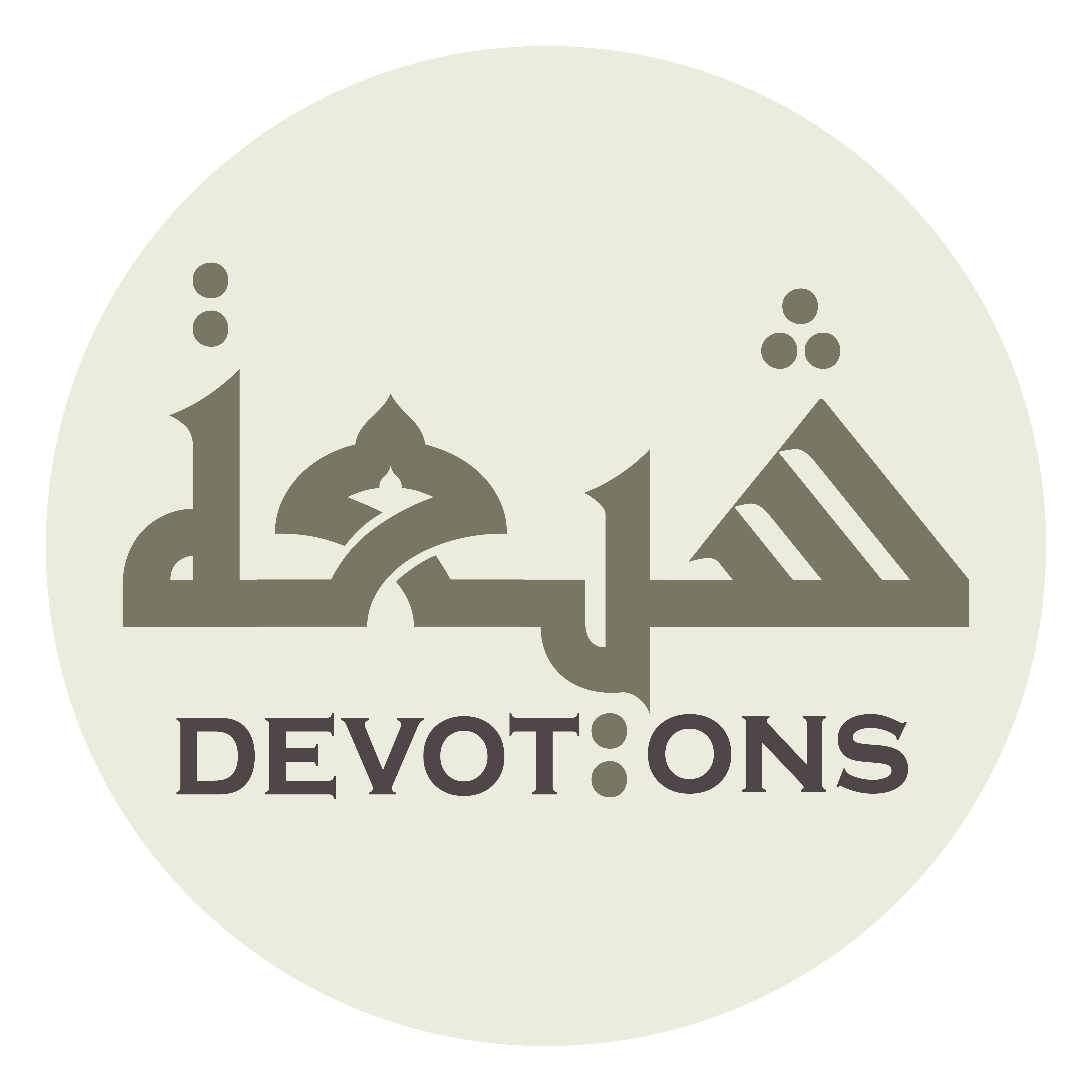 اَلَّذِيْ لَا يُخَيِّبُ قَاصِدِيهِ

al ladhī lā yukhayyibu qāṣidīh

who does not disappoint those who aim for Him,
Munajat 6 - Sahifat Sajjadiyyah
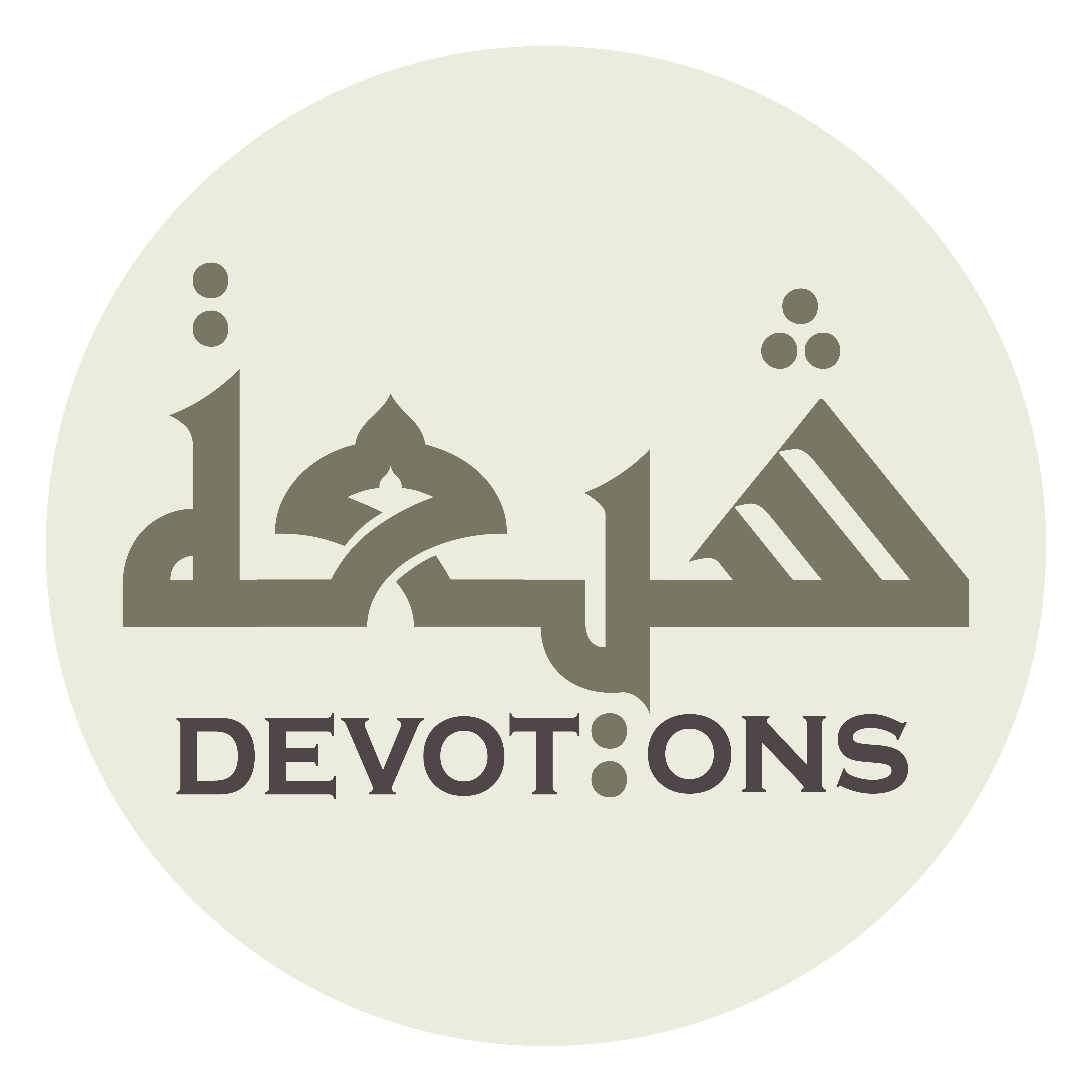 وَلَا يَطْرُدُ عَنْ فِنَائِهِ آمِلِيهِ

walā yaṭrudu `an finā-ihi-āmilīh

nor cast out from His courtyard those who expect from Him!
Munajat 6 - Sahifat Sajjadiyyah
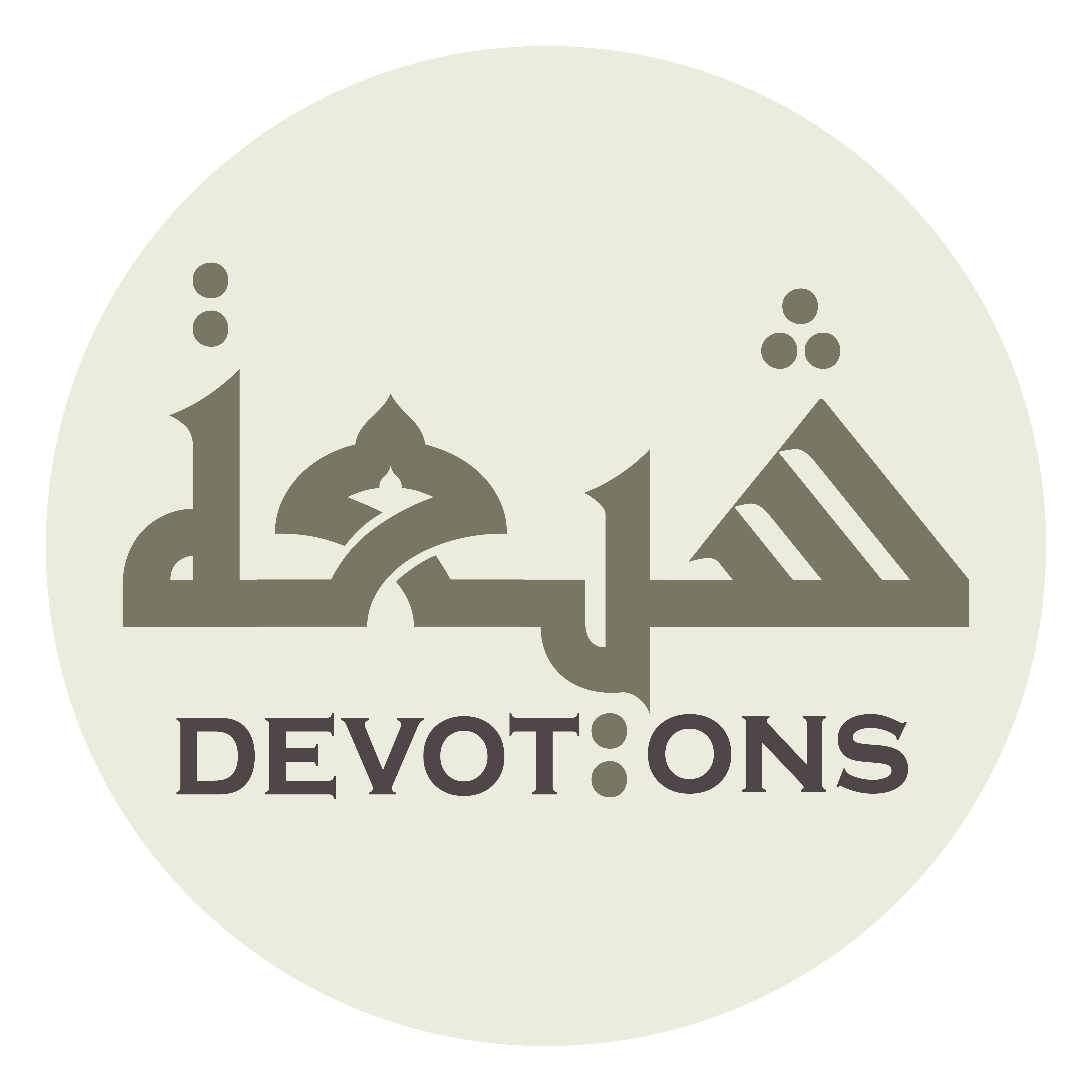 بِسَاحَتِكَ تَحُطُّ رِحَالُ الرَّاجِينَ

bisāḥatika taḥuṭṭu riḥālur rājīn

In Your yard are put down the saddlebags of the hopeful
Munajat 6 - Sahifat Sajjadiyyah
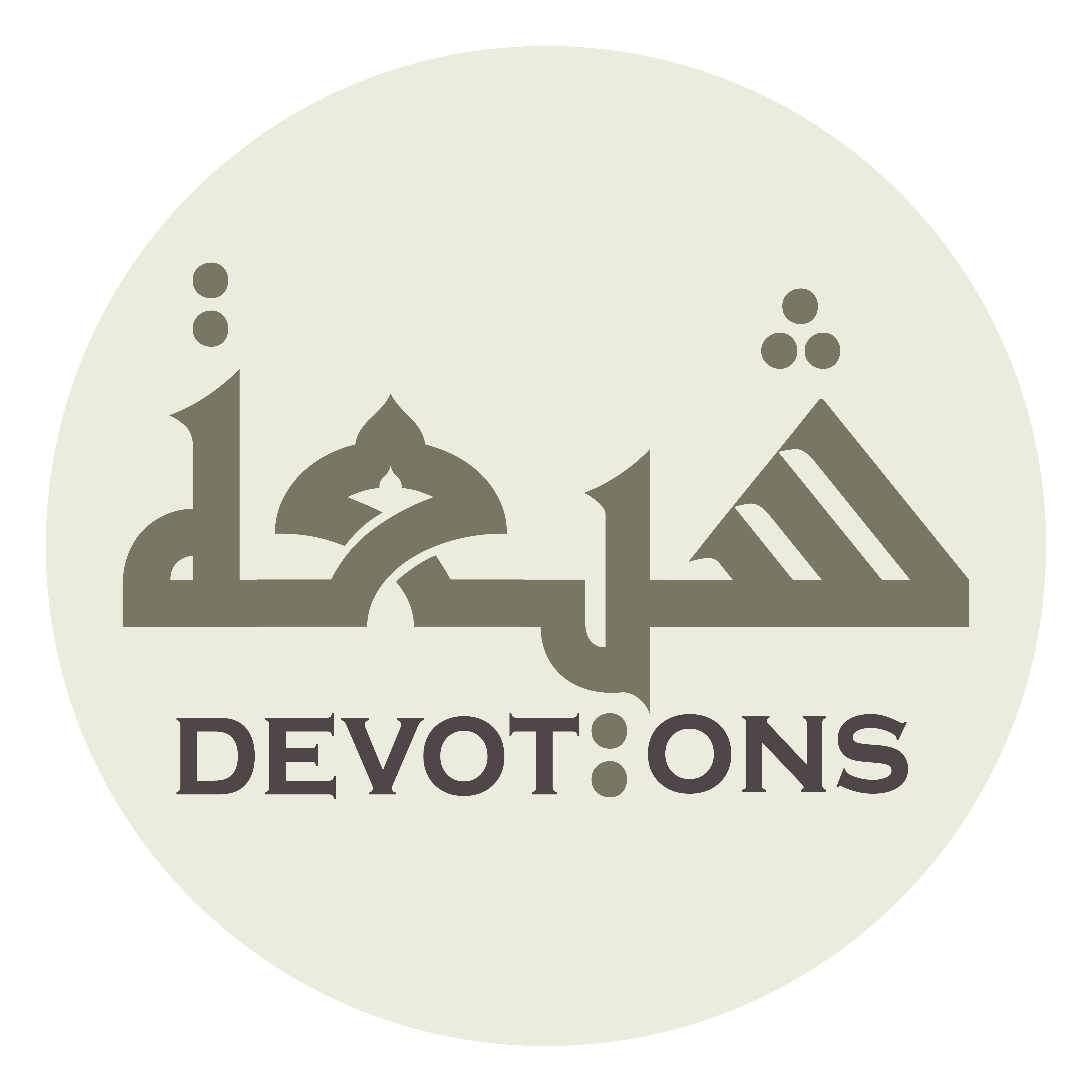 وَبِعَرْصَتِكَ تَقِفُ آمَالُ الْمُسْتَرْفِدِيْنَ

wabi`ar-ṣatika taqifu-āmālul mustar-fidīn

and in Your plain stand the hopes of the help-seekers!
Munajat 6 - Sahifat Sajjadiyyah
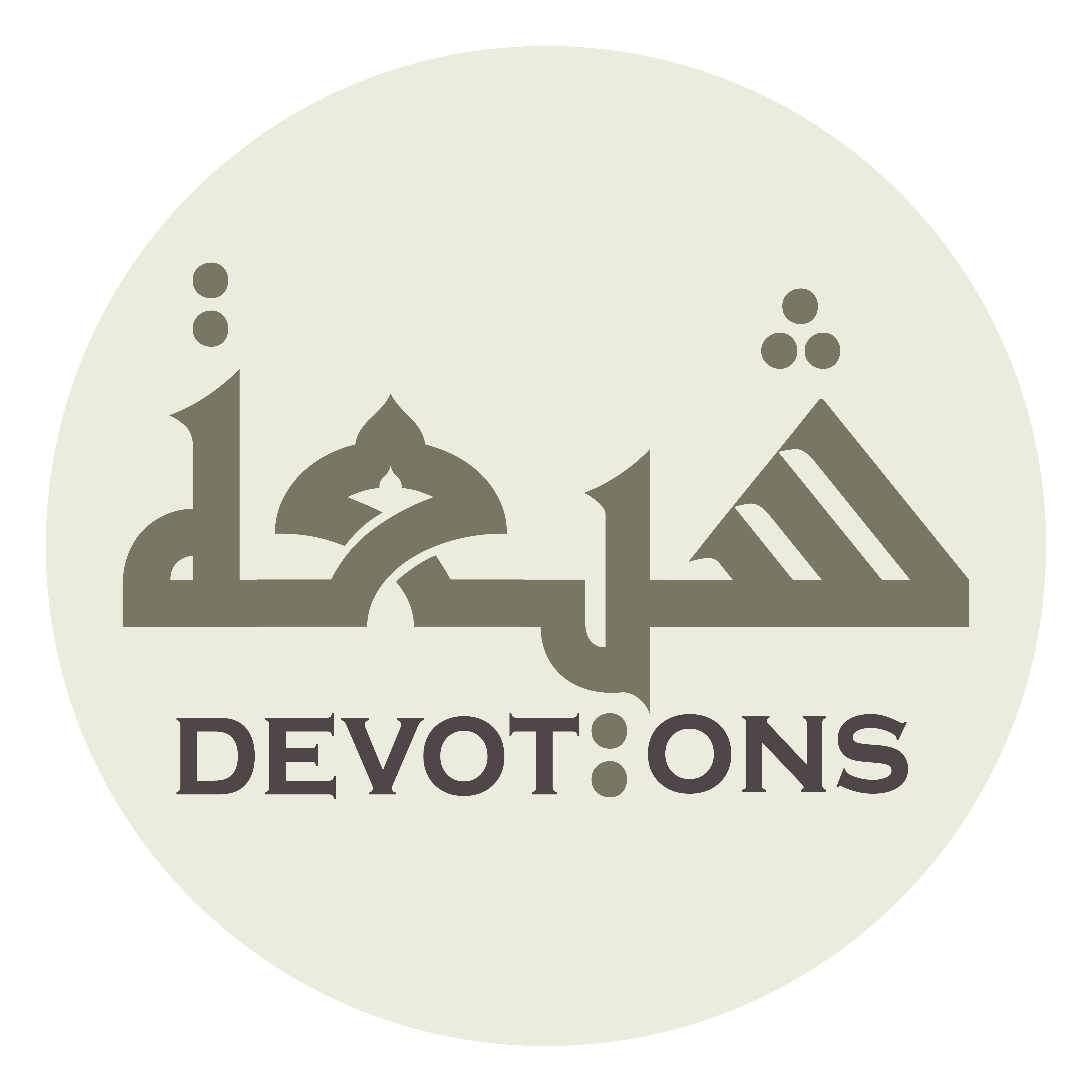 فَلَا تُقَابِلْ آمَالَنَا بِالتَّخْيِيبِ وَالْاِيَاسِ

falā tuqābil-āmālanā bittakhyībi wal-iyās

So, meet not our hopes by disappointing and disheartening
Munajat 6 - Sahifat Sajjadiyyah
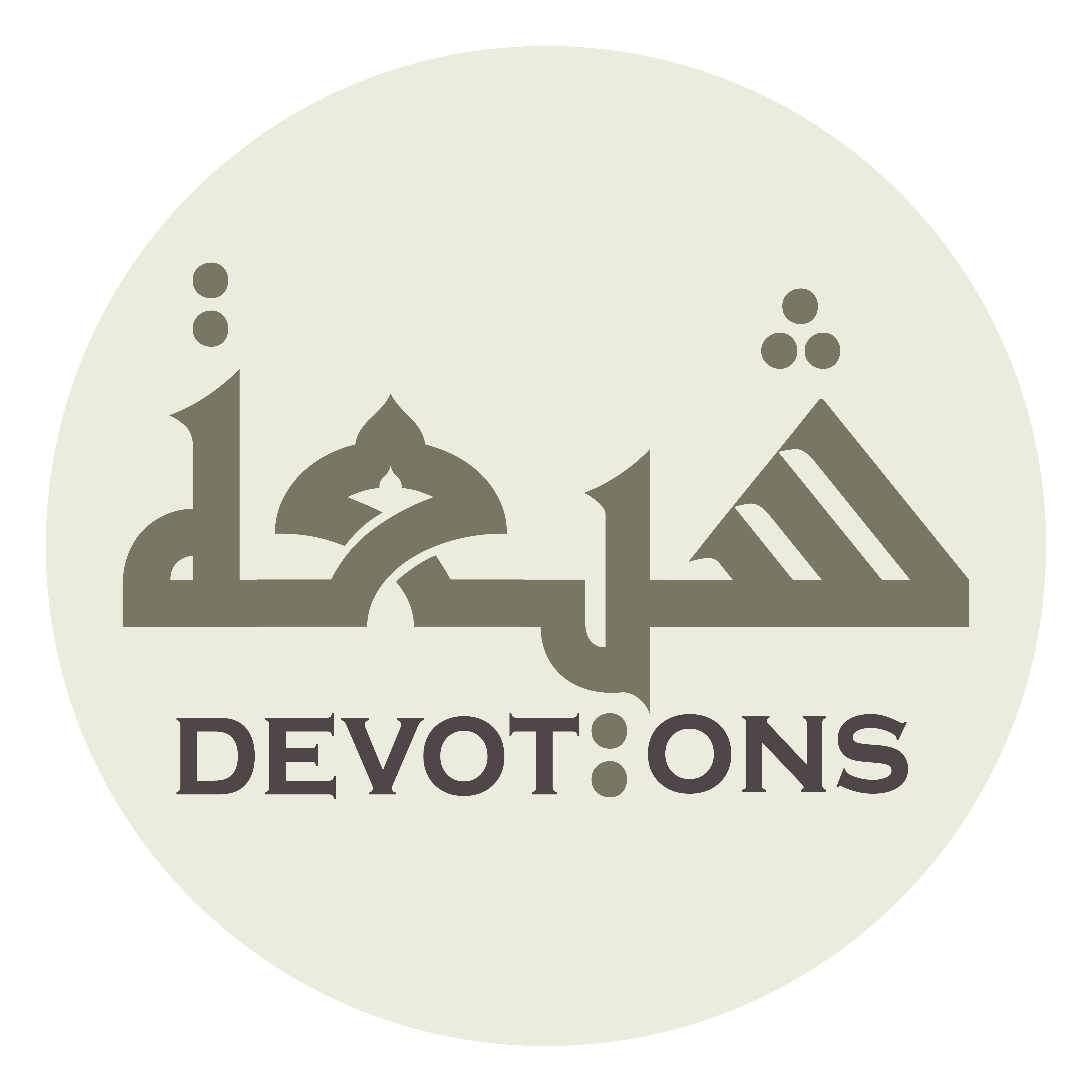 وَلَا تُلْبِسْنَا سِرْبَالَ الْقُنُوطِ وَالْاِبْلاَسِ

walā tulbisnā sir-bālal qunūṭi wal-iblās

and clothe us not in the shirt of despair and despondency!
Munajat 6 - Sahifat Sajjadiyyah
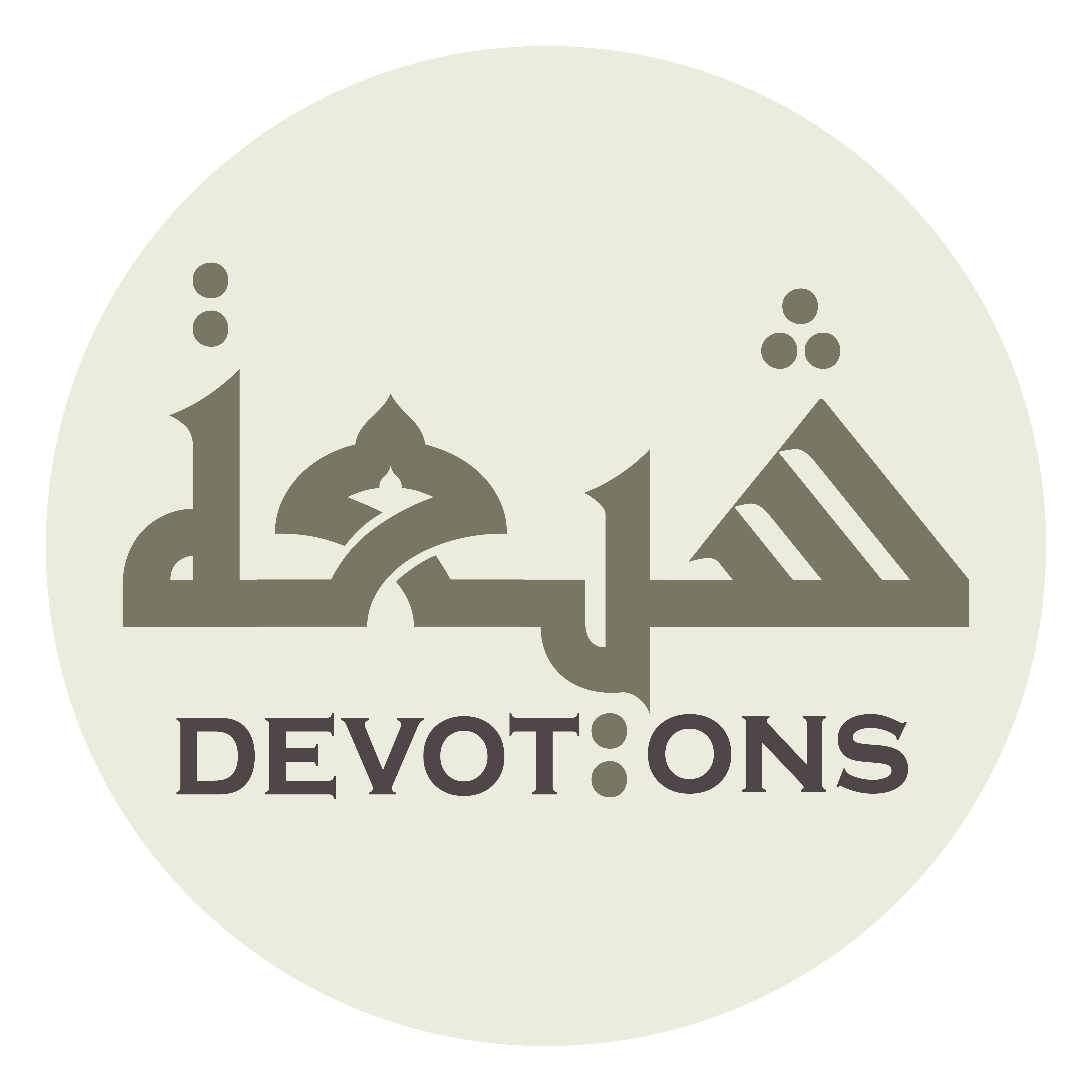 إِلٰهِيْ تَصَاغَرَ عِنْدَ تَعَاظُمِ آلاَئِكَ شُكْرِي

ilāhī taṣāghara `inda ta`āẓumi-ālā-ika shukrī

My God, my thanksgiving is small before Your great boons,
Munajat 6 - Sahifat Sajjadiyyah
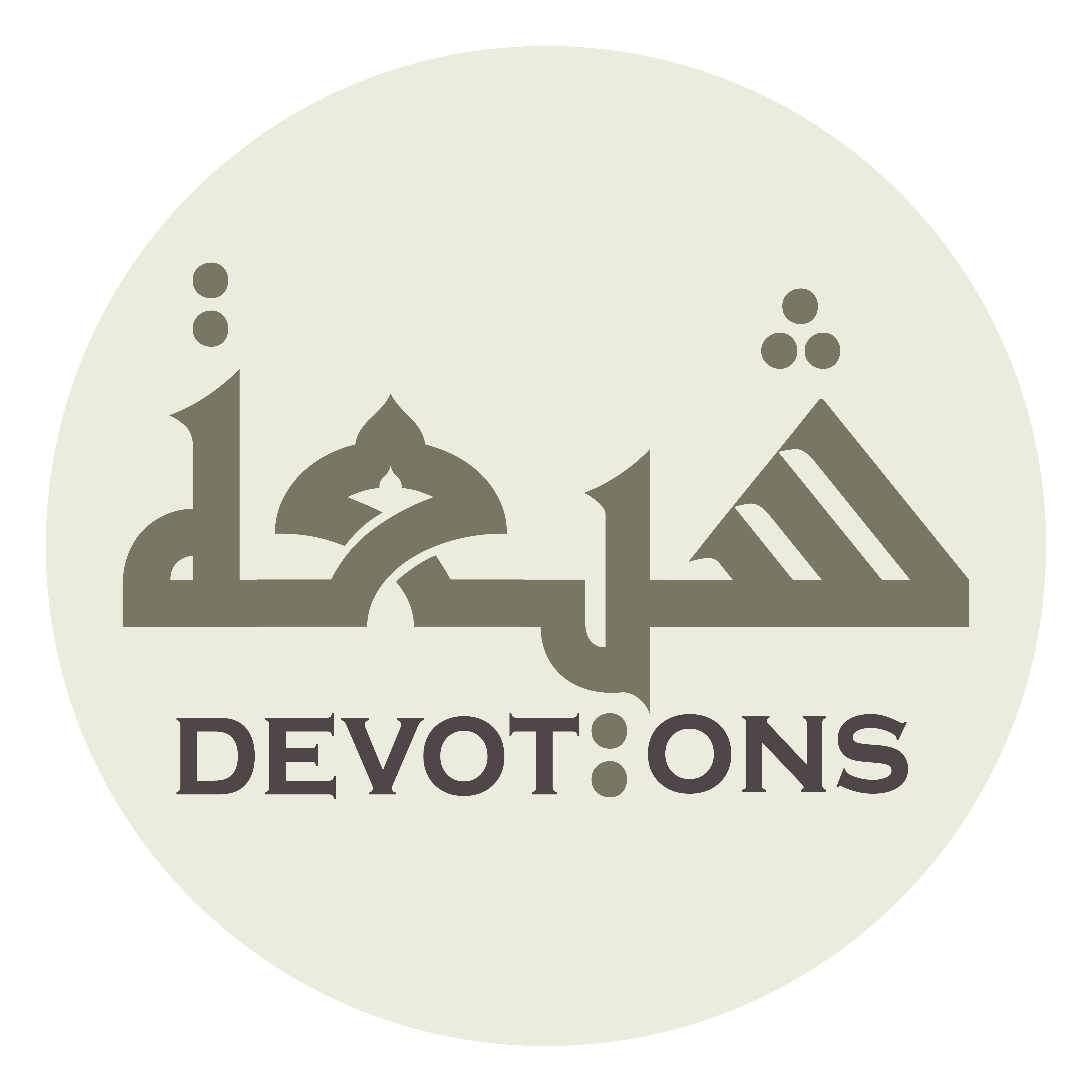 وَتَضَاءَلَ فِيْ جَنْبِ إِكْرَامِكَ إِيَّايَ ثَنَائِيْ وَنَشْرِي

wataḍā-ala fī janbi ikrāmika iyyāya thanā-ī wanashrī

and my praise and news-spreading shrink beside Your generosity toward me!
Munajat 6 - Sahifat Sajjadiyyah
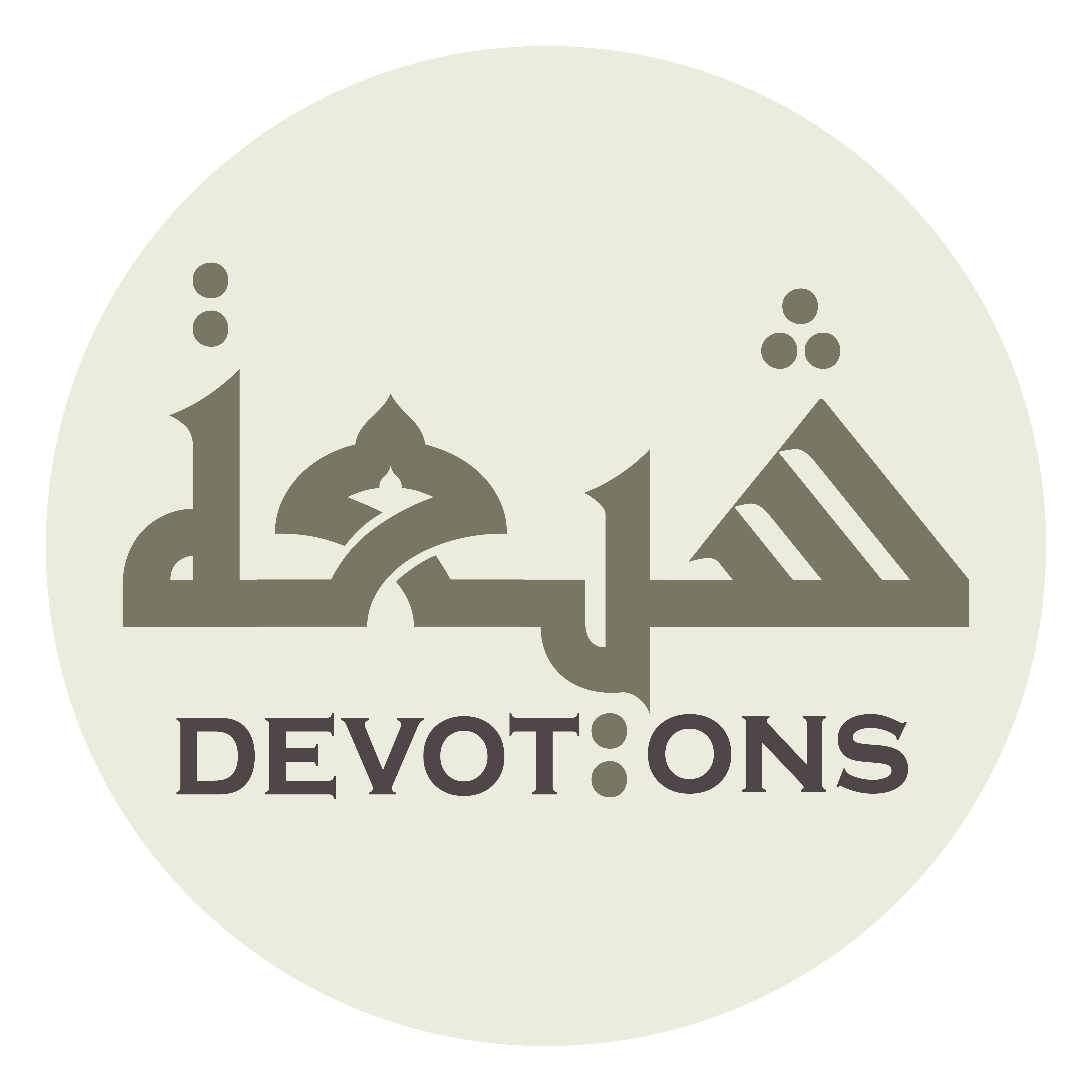 جَلَّلَتْنِيْ نِعَمُكَ مِنْ أَنْوَارِ الْاِيـمَانِ حُلَلًا

jallalatnī ni`amuka min anwāril īmāni ḥulalā

Your favors have wrapped me in the robes of the lights of faith,
Munajat 6 - Sahifat Sajjadiyyah
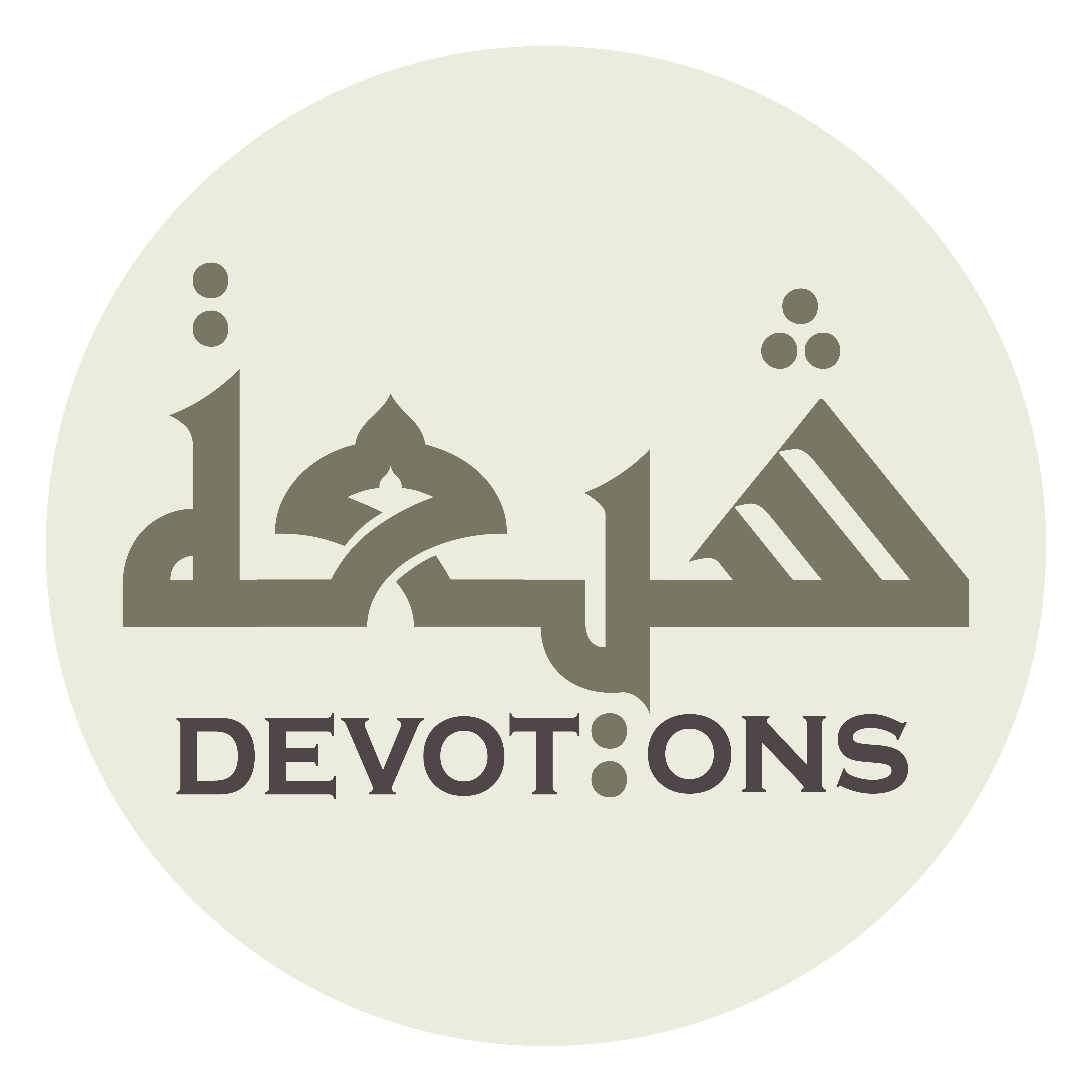 وَضَرَبَتْ عَلَيَّ لَطَائِفُ بِرِّكَ مِنَ الْعِزِّ كِلَلًا

waḍarabat `alayya laṭā-ifu birrika minal `izzi kilalā

and the gentleness of Your goodness have let down over me delicate curtains of might!
Munajat 6 - Sahifat Sajjadiyyah
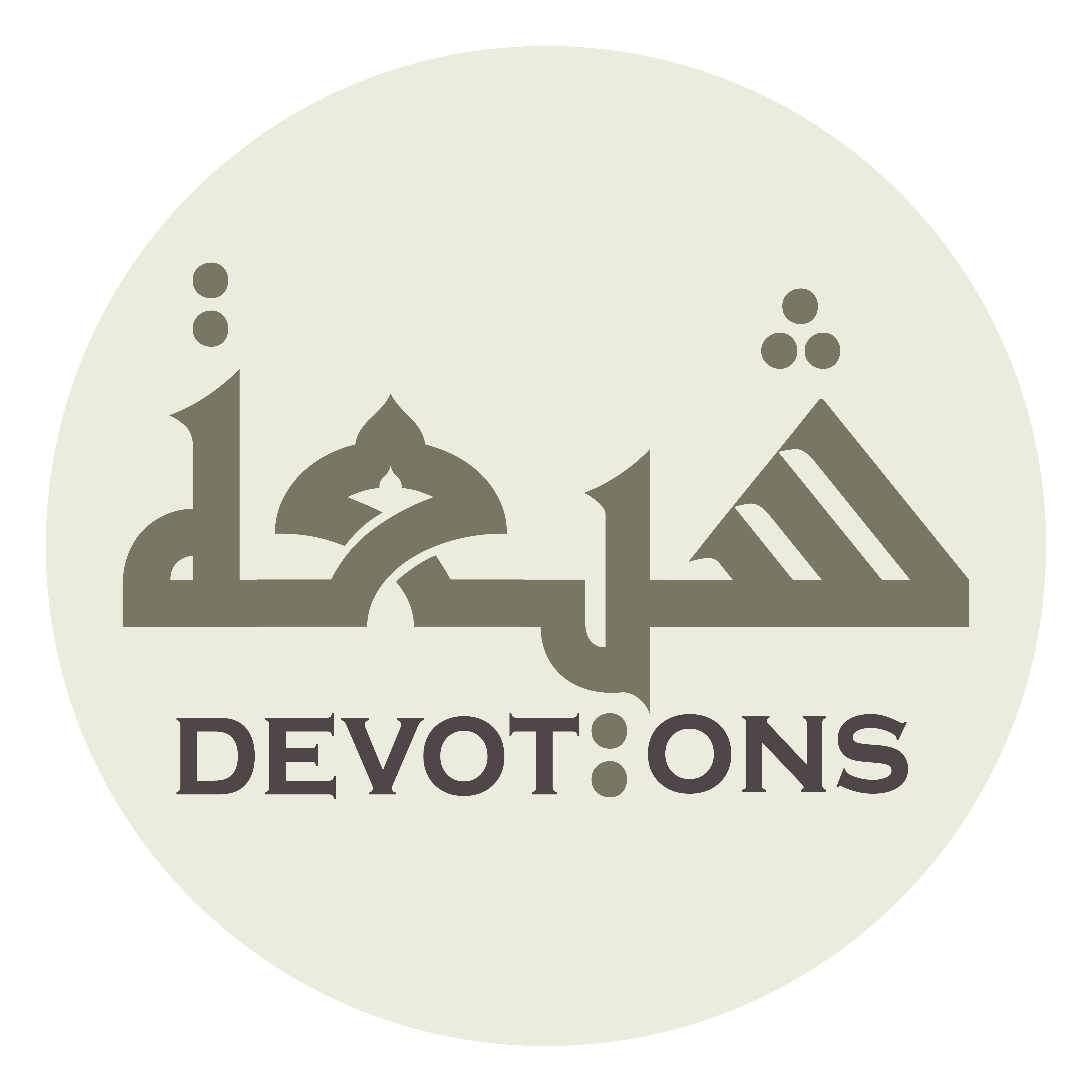 وَقَلَّدَتْنِيْ مِنَنُكَ قَلائِدَ لَا تُحَلُّ

waqalladatnī minanuka qalā-ida lā tuḥall

Your kindnesses have collared me with collars not to be moved
Munajat 6 - Sahifat Sajjadiyyah
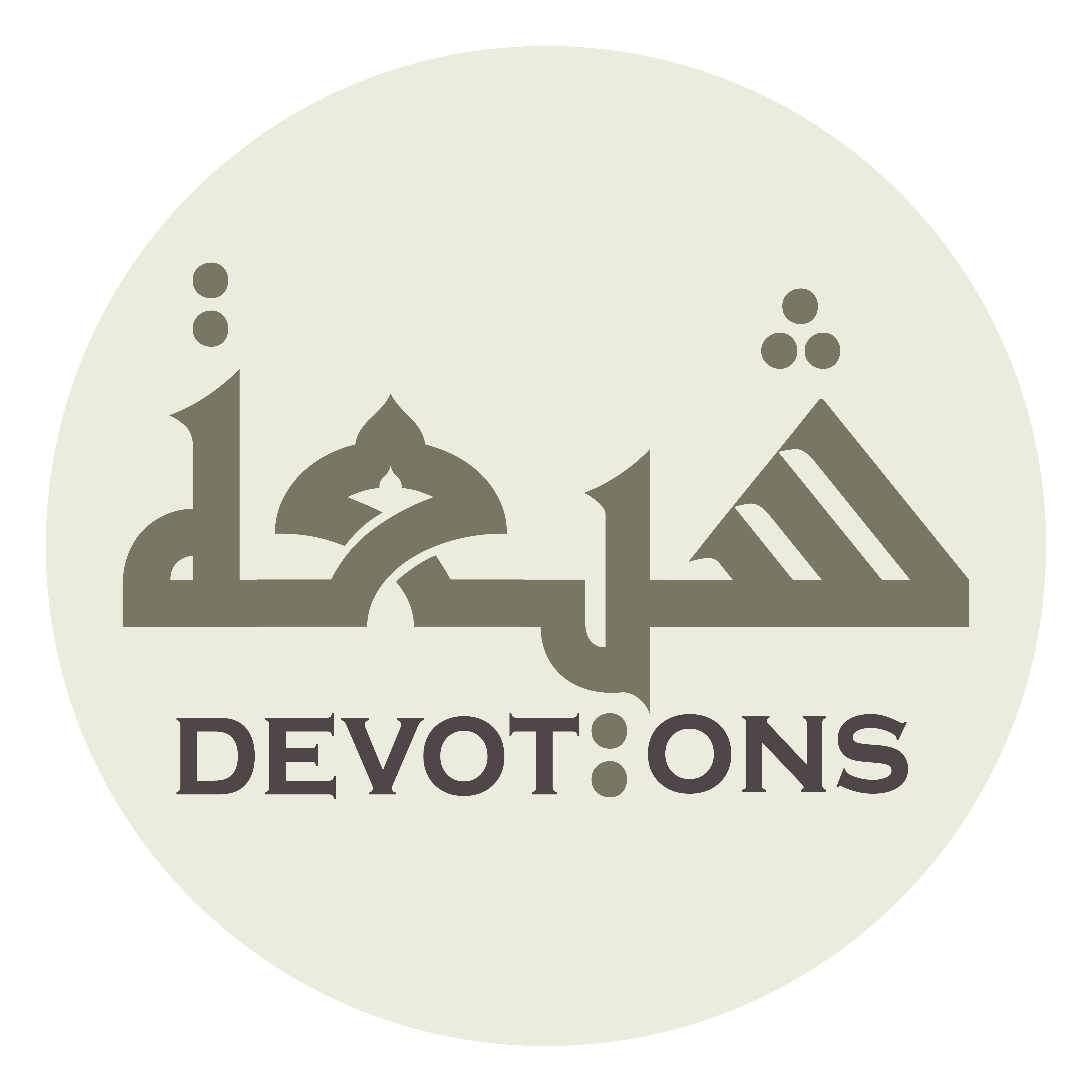 وَطَوَّقَتْنِيْ أَطْوَاقًا لَا تُفَلُّ

waṭawwaqatnī aṭwāqan lā tufall

and adorned me with neck-rings not to be broken!
Munajat 6 - Sahifat Sajjadiyyah
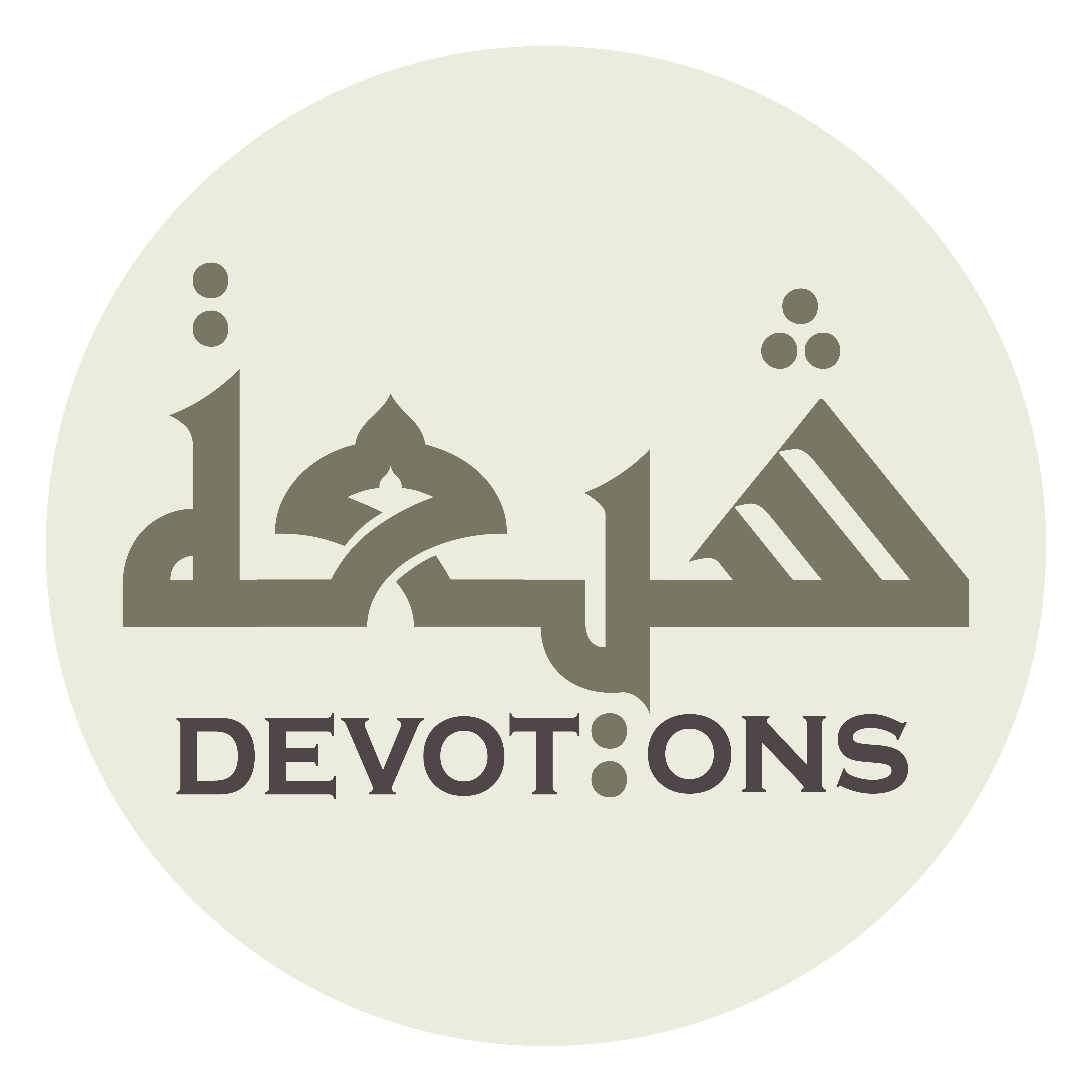 فَآلاَؤُكَ جَمَّةٌ

fa-ālā-uka jammah

Your boons are abundant;
Munajat 6 - Sahifat Sajjadiyyah
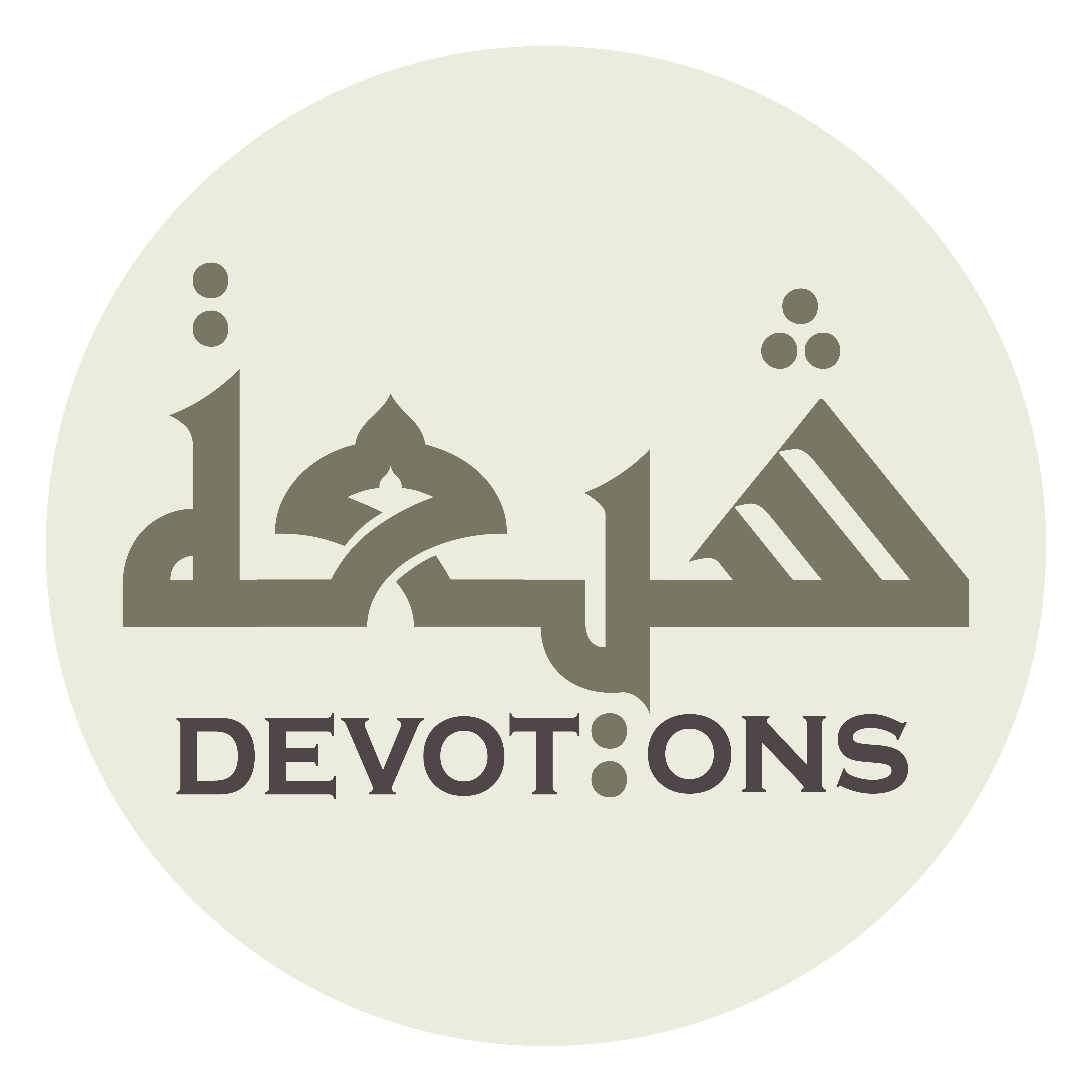 ضَعُفَ لِسَانِيْ عَنْ إِحْصَائِهَا

ḍa`ufa lisānī `an iḥṣā-ihā

my tongue is too weak to count them!
Munajat 6 - Sahifat Sajjadiyyah
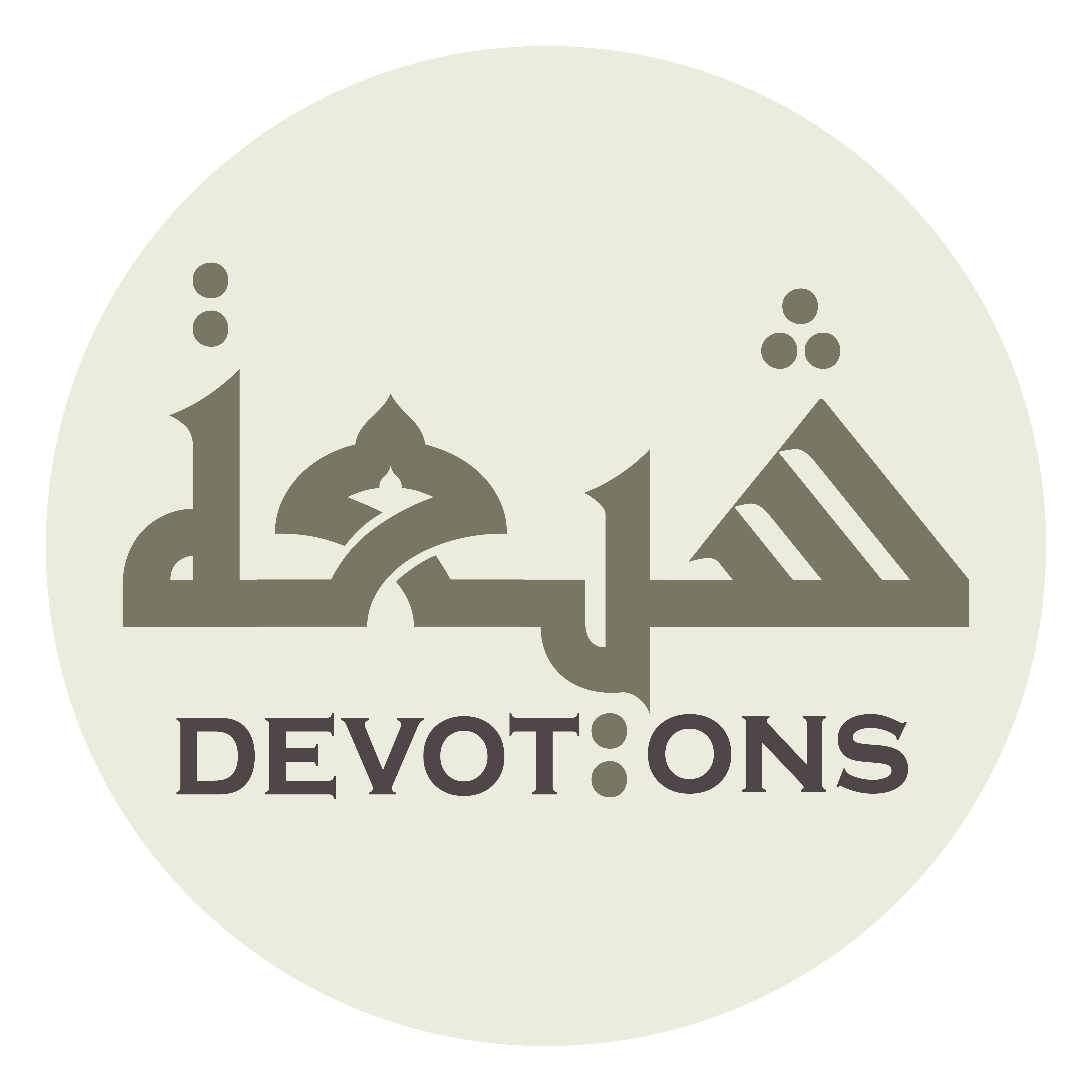 وَنَعْمَاؤُكَ كَثِيرَةٌ

wana`ma-uka kathīrah

Your favors are many;
Munajat 6 - Sahifat Sajjadiyyah
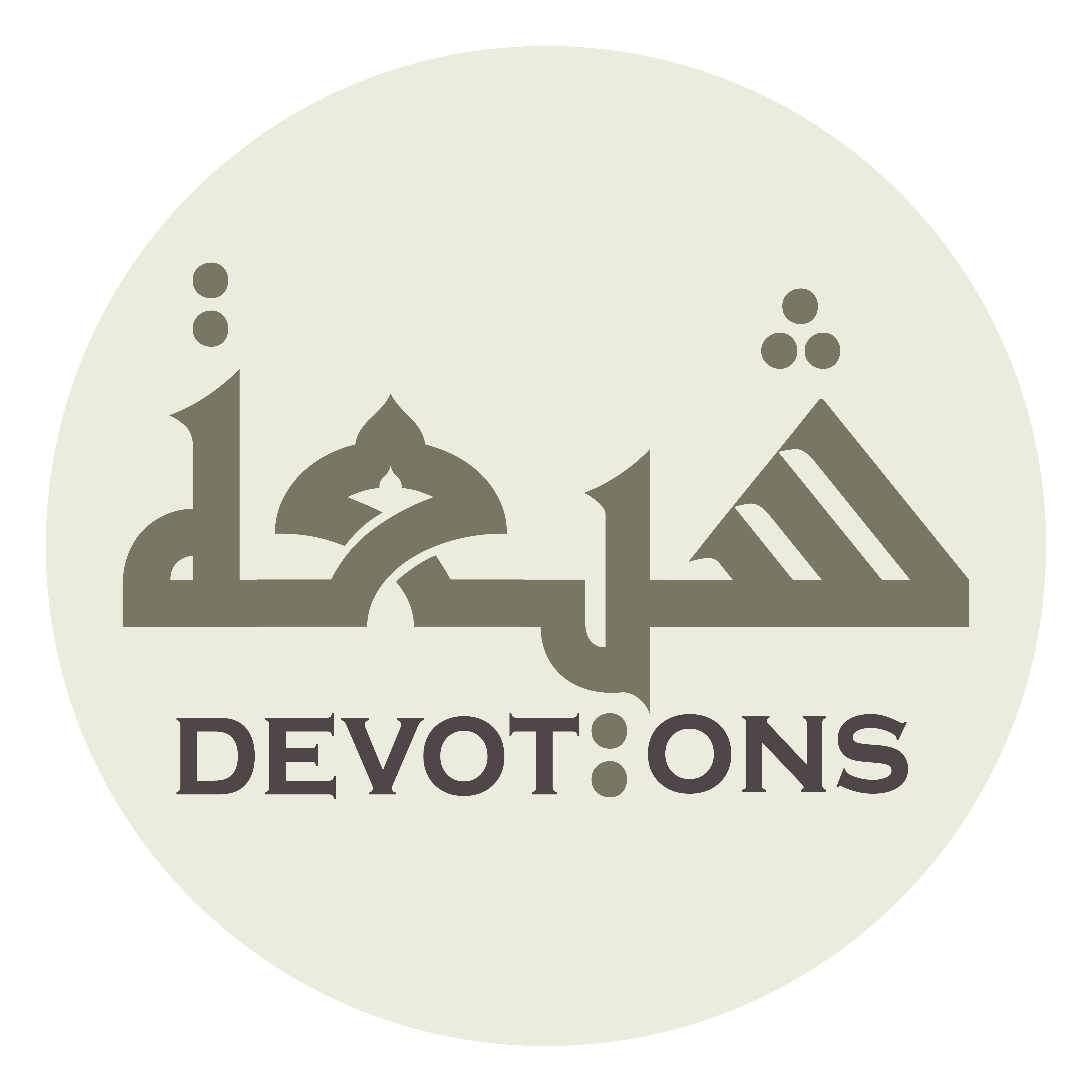 قَصُرَ فَهْمِيْ عَنْ إِدْرَاكِهَا

qaṣura fahmī `an idrākihā

my understanding falls short of grasping them,
Munajat 6 - Sahifat Sajjadiyyah
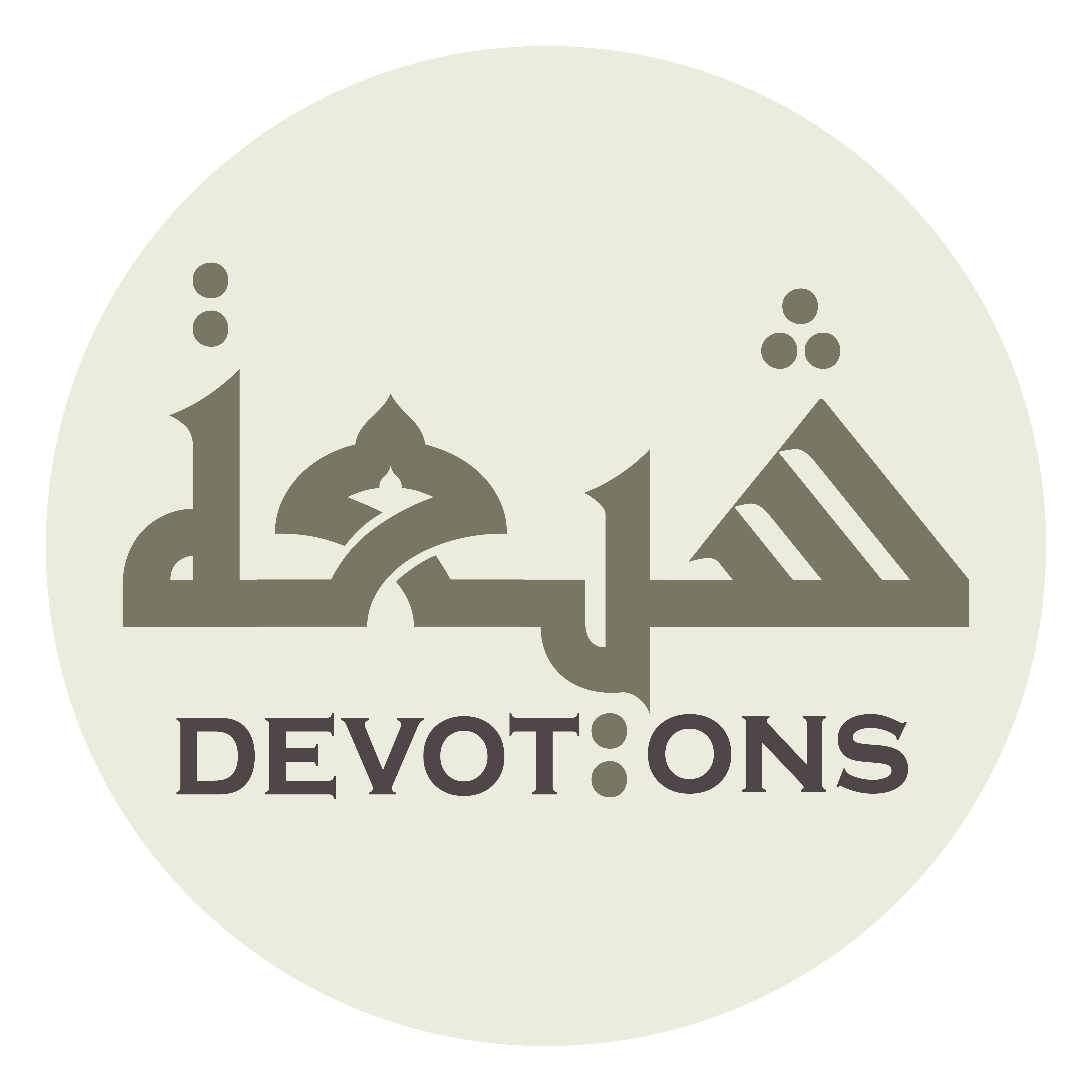 فَضْلًا عَنِ اسْتِقْصَائِهَا

faḍlan `anistiqṣā-ihā

not to speak of exhausting them!
Munajat 6 - Sahifat Sajjadiyyah
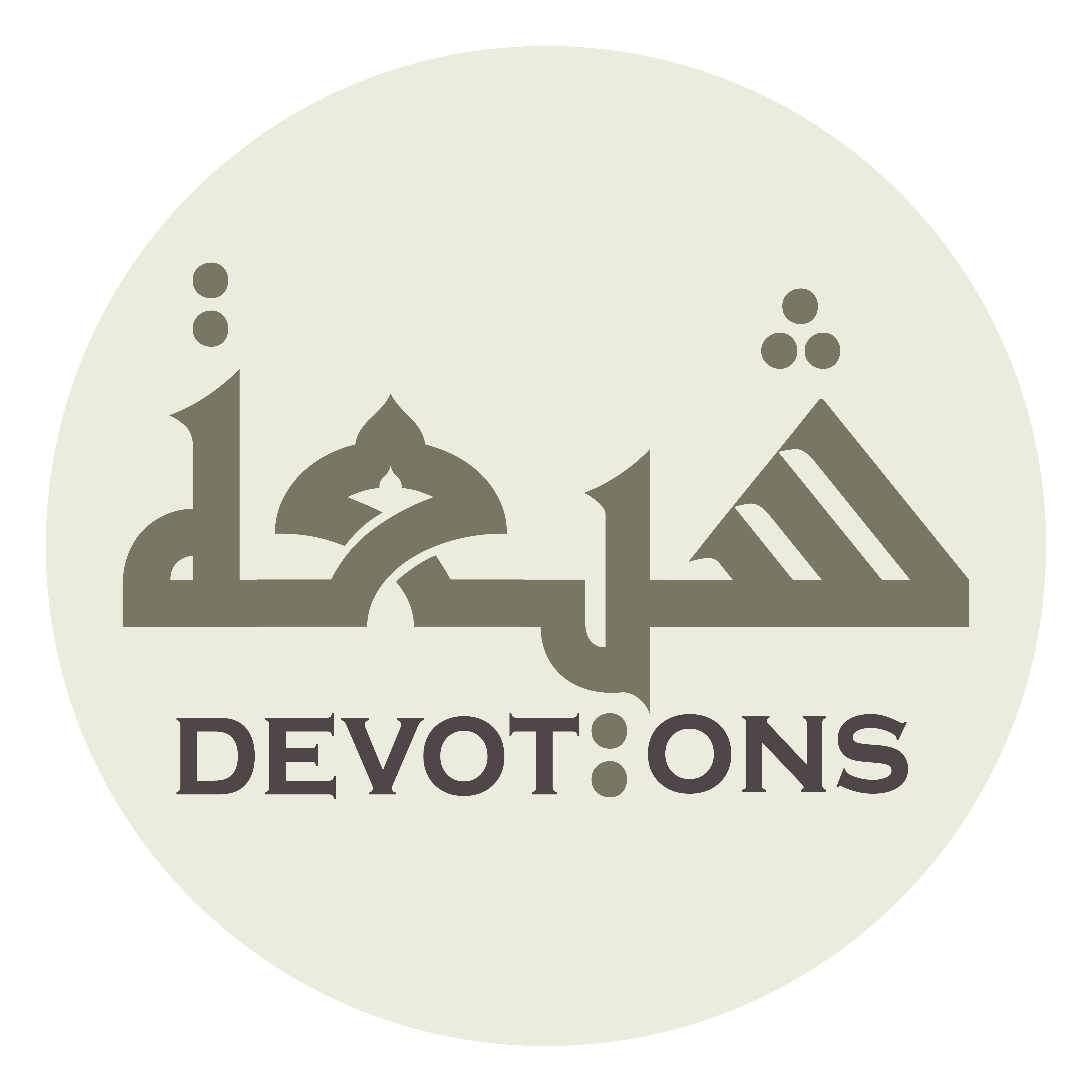 فَكَيْفَ لِيْ بِتَحْصِيلِ الشُّكْرِ

fakayfa lī bitaḥṣīlish shukr

So, how can I achieve thanksgiving?
Munajat 6 - Sahifat Sajjadiyyah
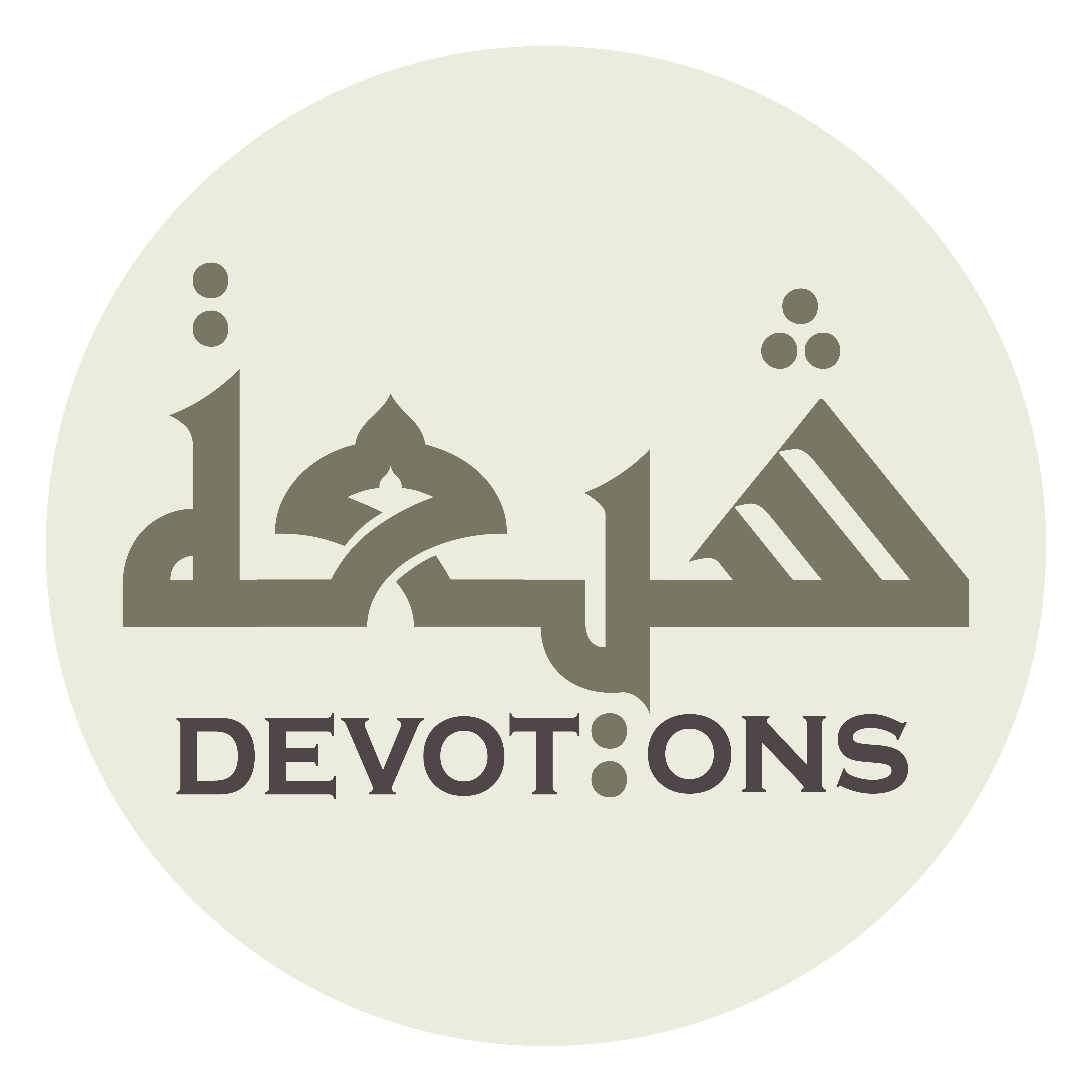 وَشُكرِيْ إِيَّاكَ يَفْتَقِرُ إِلَى شُكْرٍ

washukrī iyyāka yaftaqiru ilā shukr

For my thanking You requires thanksgiving.
Munajat 6 - Sahifat Sajjadiyyah
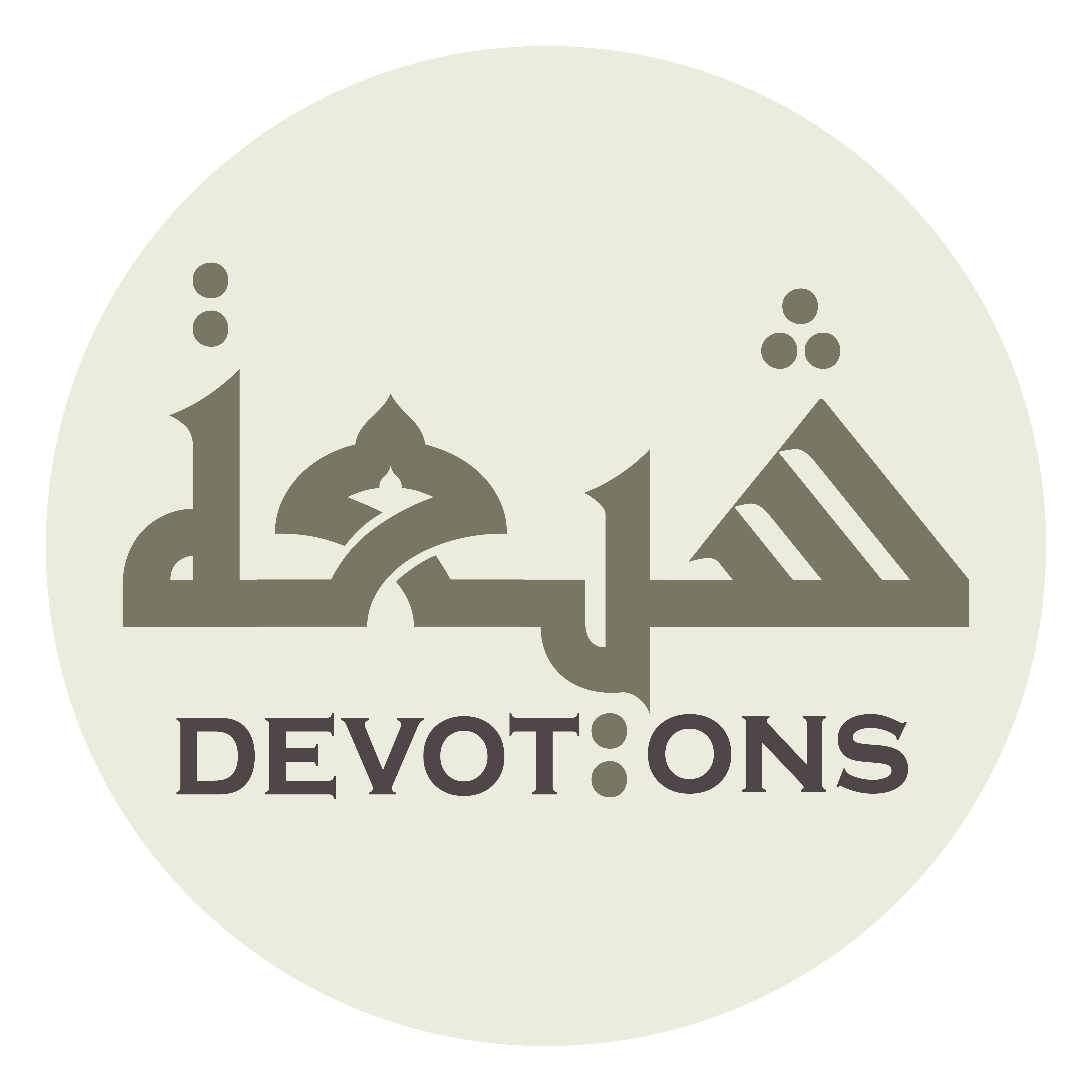 فَكُلَّمَا قُلْتُ لَكَ الْحَمْدُ

fakullamā qultu lakal ḥamd

Whenever I say, ‘To You belongs praise!’
Munajat 6 - Sahifat Sajjadiyyah
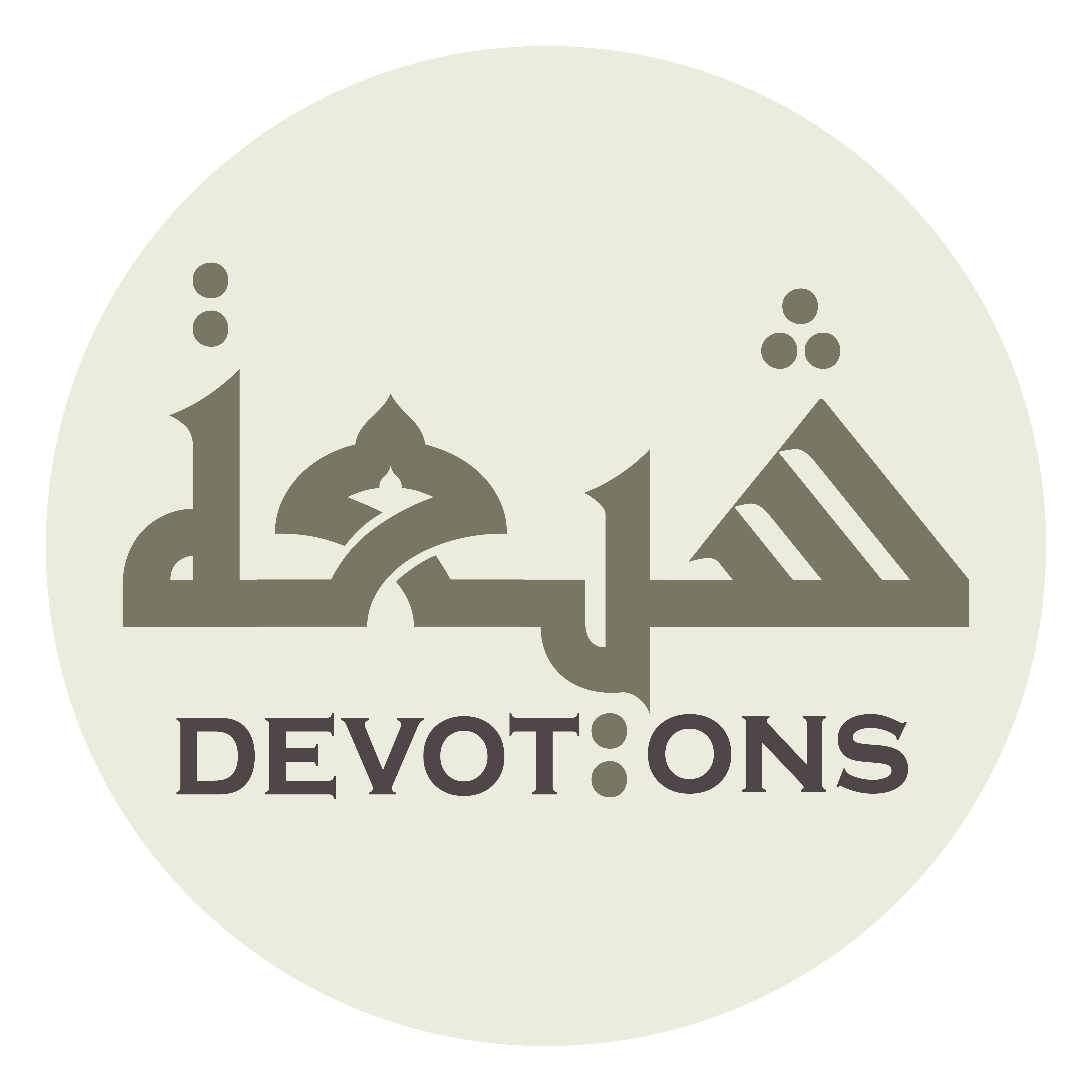 وَجَبَ عَلَيَّ لِذٰلِكَ أَنْ أَقولَ لَكَ الْحَمْدُ

wajaba `alayya lidhālika an aqula lakal ḥamd

it becomes thereby incumbent upon me to say, ‘To You belongs praise!’
Munajat 6 - Sahifat Sajjadiyyah
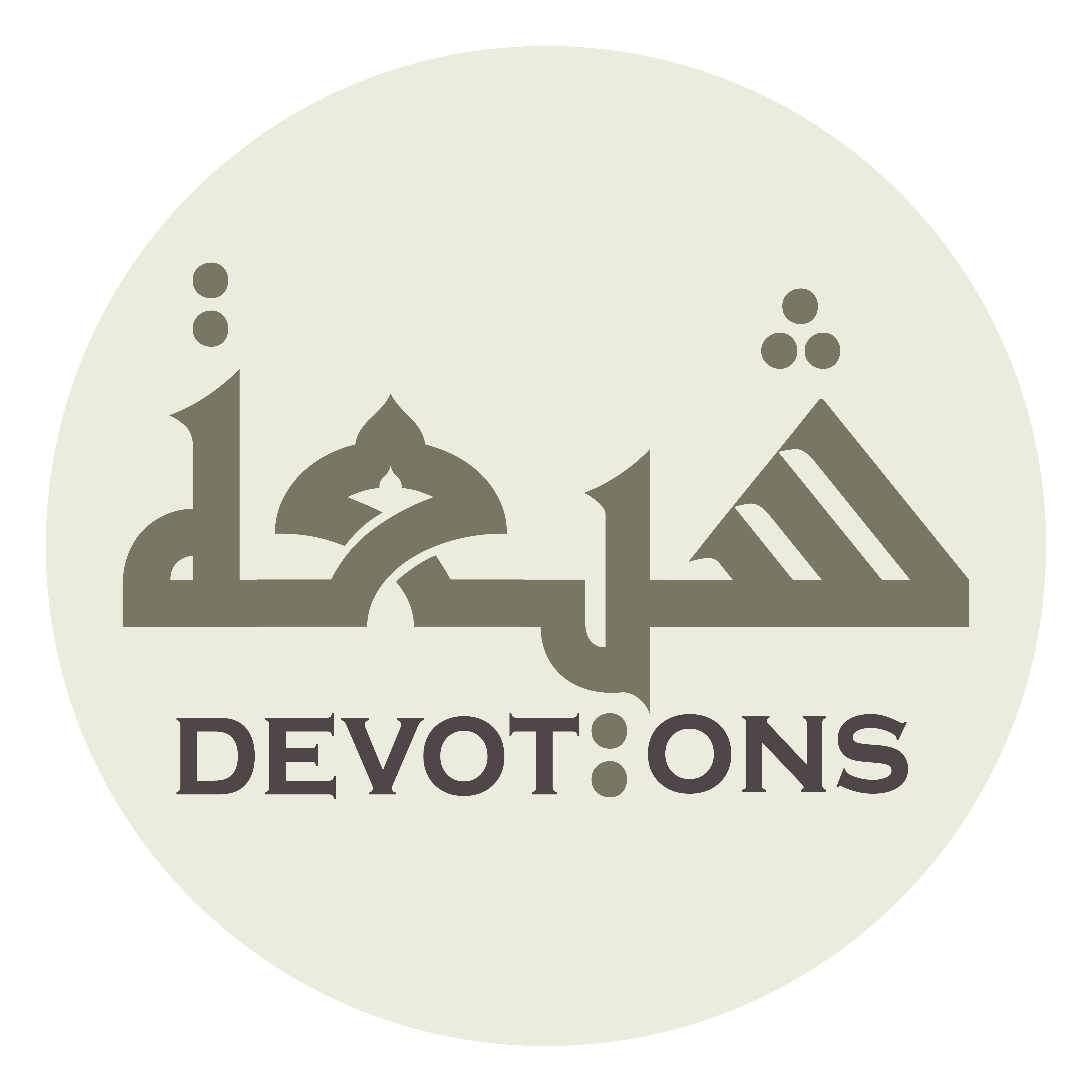 إِلٰهِيْ فَكَمَا غَذَّيْتَنَا بِلُطْفِكَ

ilāhī fakamā ghadhhaytanā biluṭfik

My God, as You have fed us through Your gentleness
Munajat 6 - Sahifat Sajjadiyyah
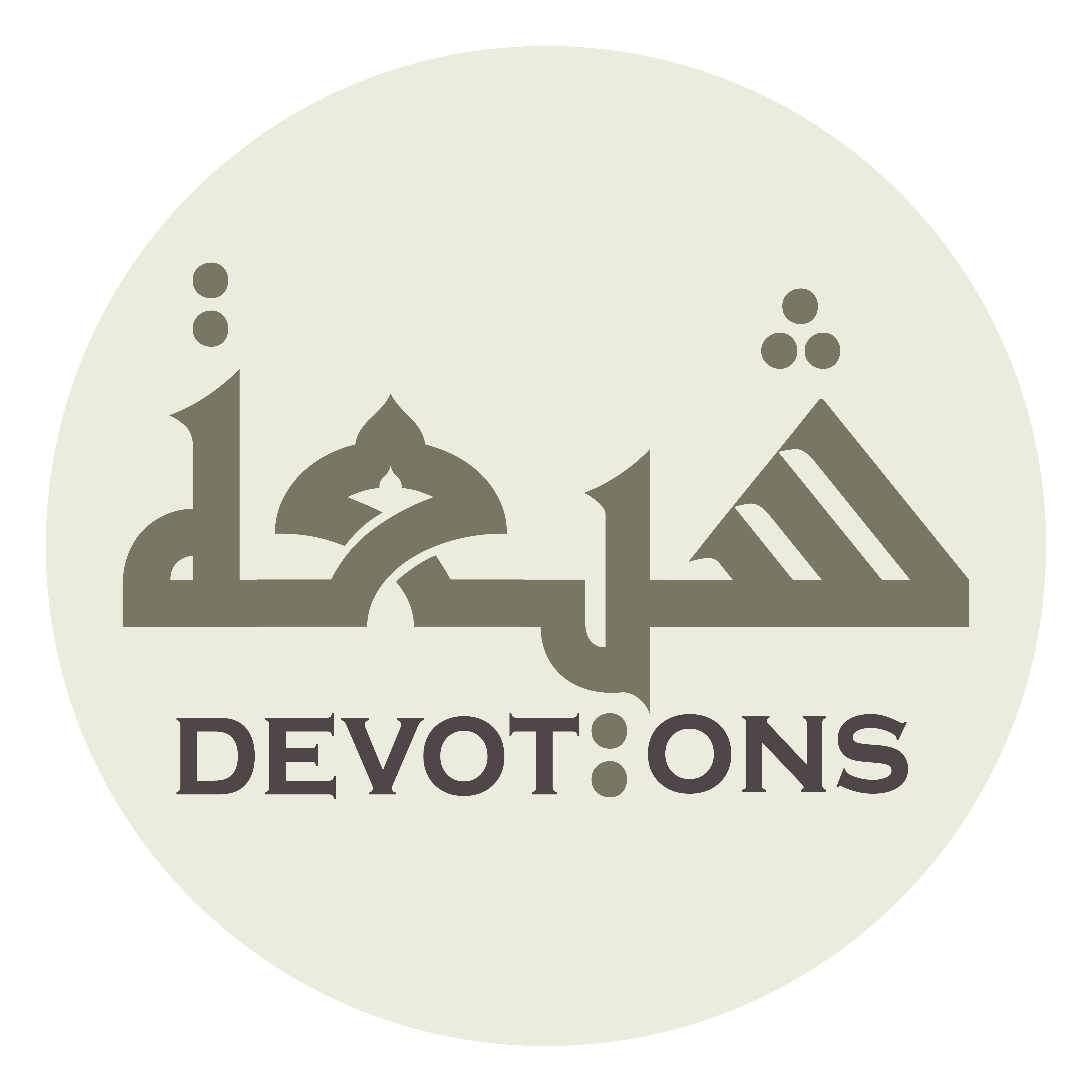 وَرَبَّيْتَنَا بِصُنْعِكَ

warabbaytanā biṣun`ik

and nurtured us through Your benefaction,
Munajat 6 - Sahifat Sajjadiyyah
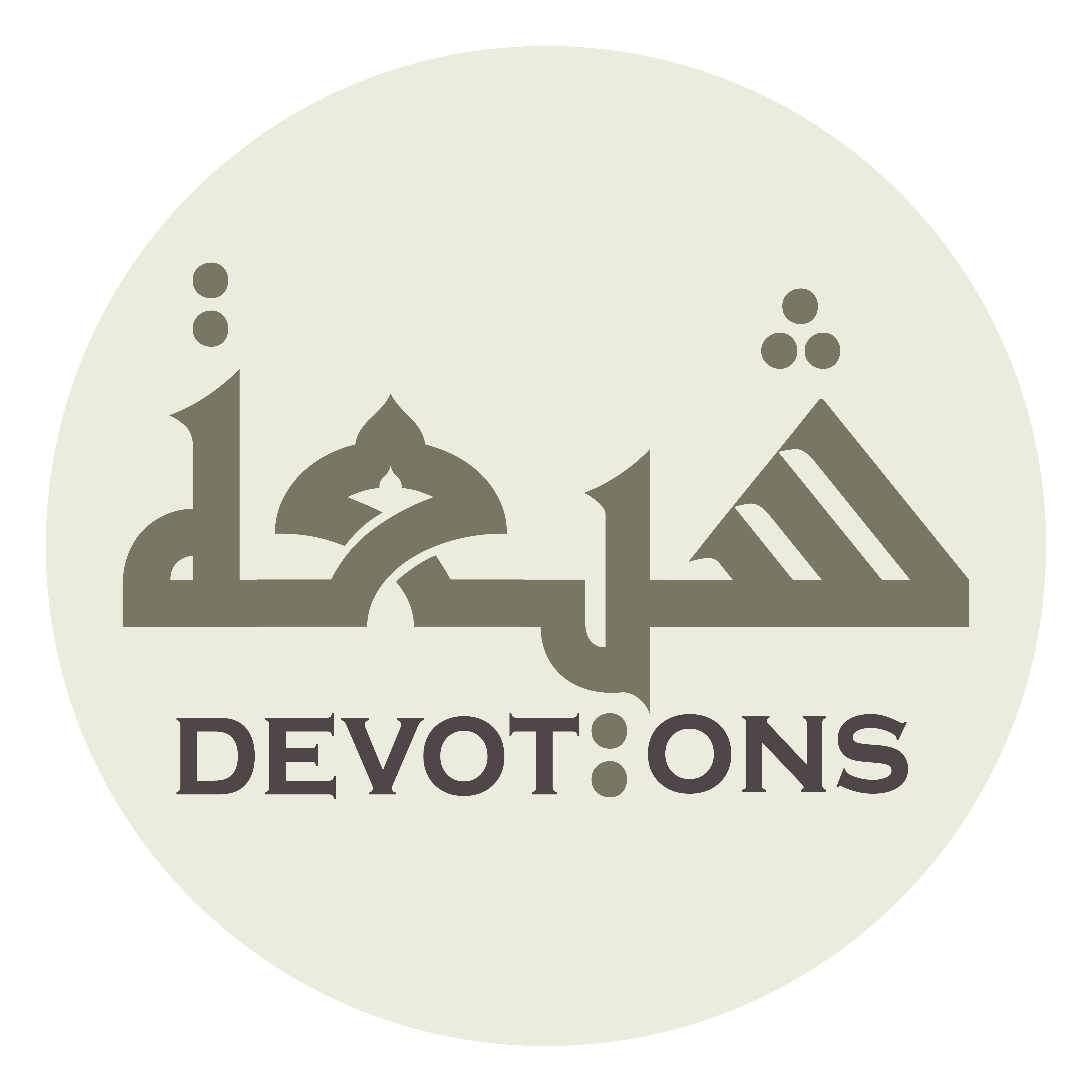 فَتَمِّمْ عَلَيْنَا سَوَابِغَ النِّعَمِ

fatammim `alaynā sawābighan ni`am

so also complete for us lavish favors,
Munajat 6 - Sahifat Sajjadiyyah
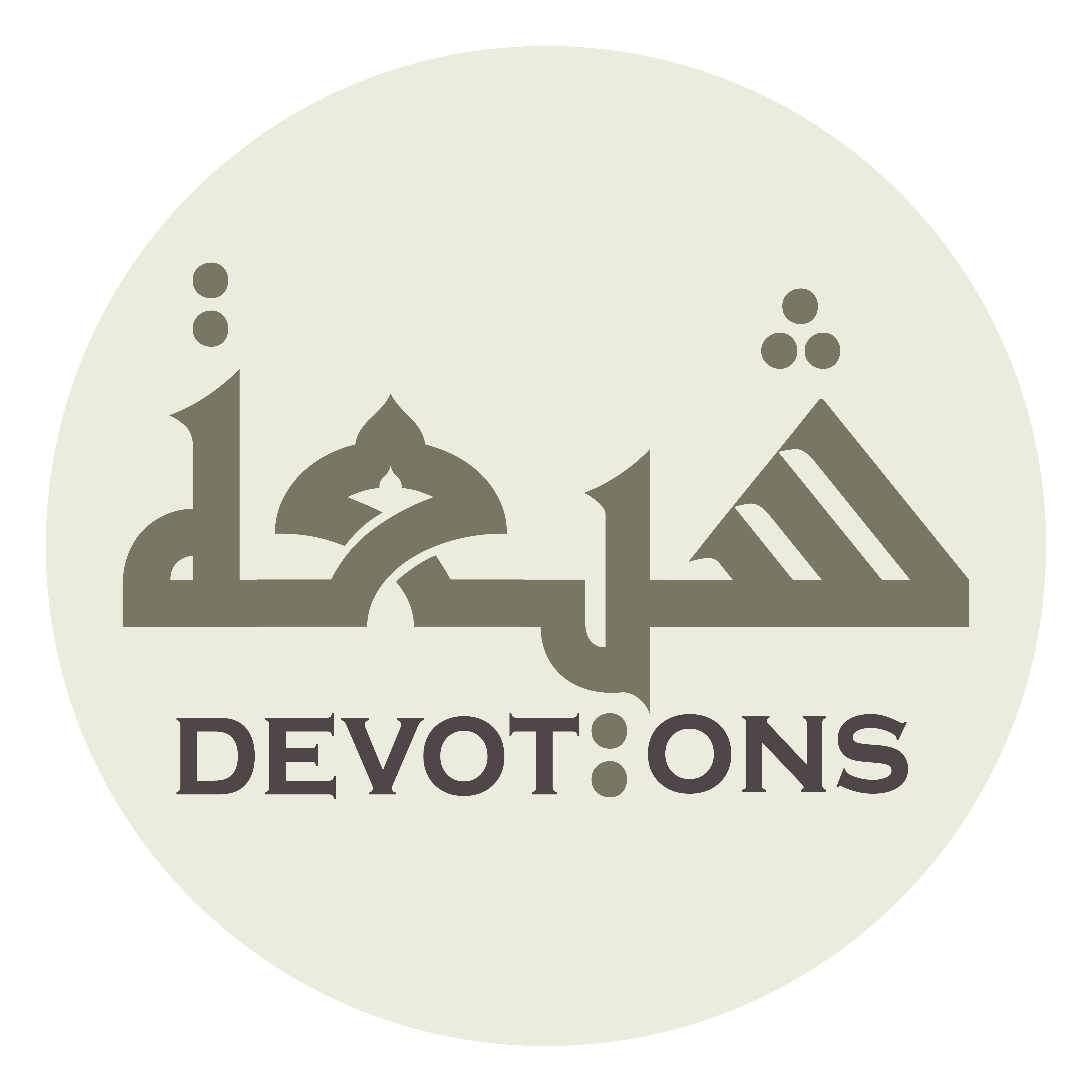 وَادْفَعْ عَنَّا مَكَارِهَ النِّقَمِ

wadfa` `annā makārihan niqam

repel from us detested acts of vengeance,
Munajat 6 - Sahifat Sajjadiyyah
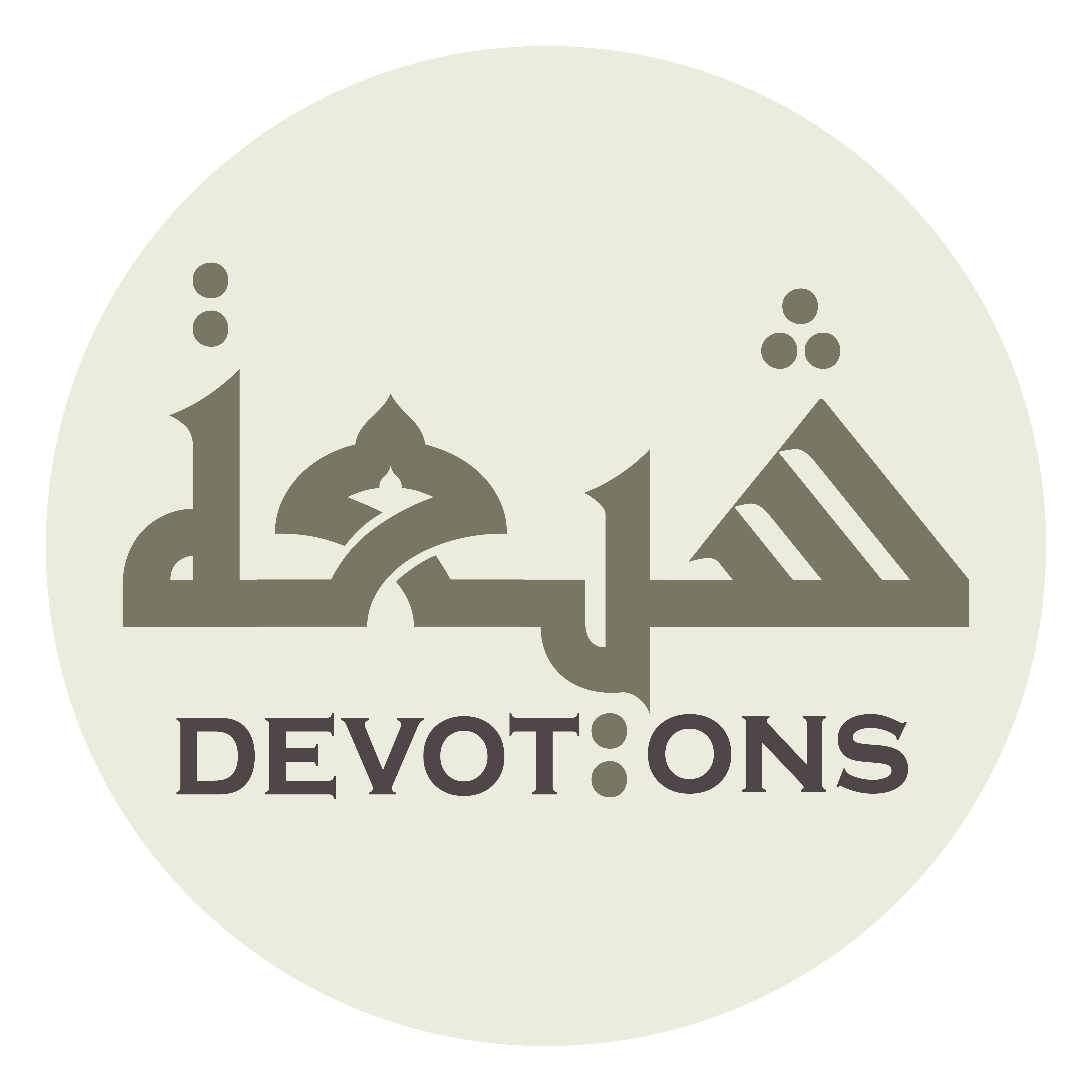 وَ آتِنَا مِنْ حُظُوظِ الدَّارَيْنِ

wa ātinā min ḥuẓūẓid dārayn

and of the shares of the two abodes,
Munajat 6 - Sahifat Sajjadiyyah
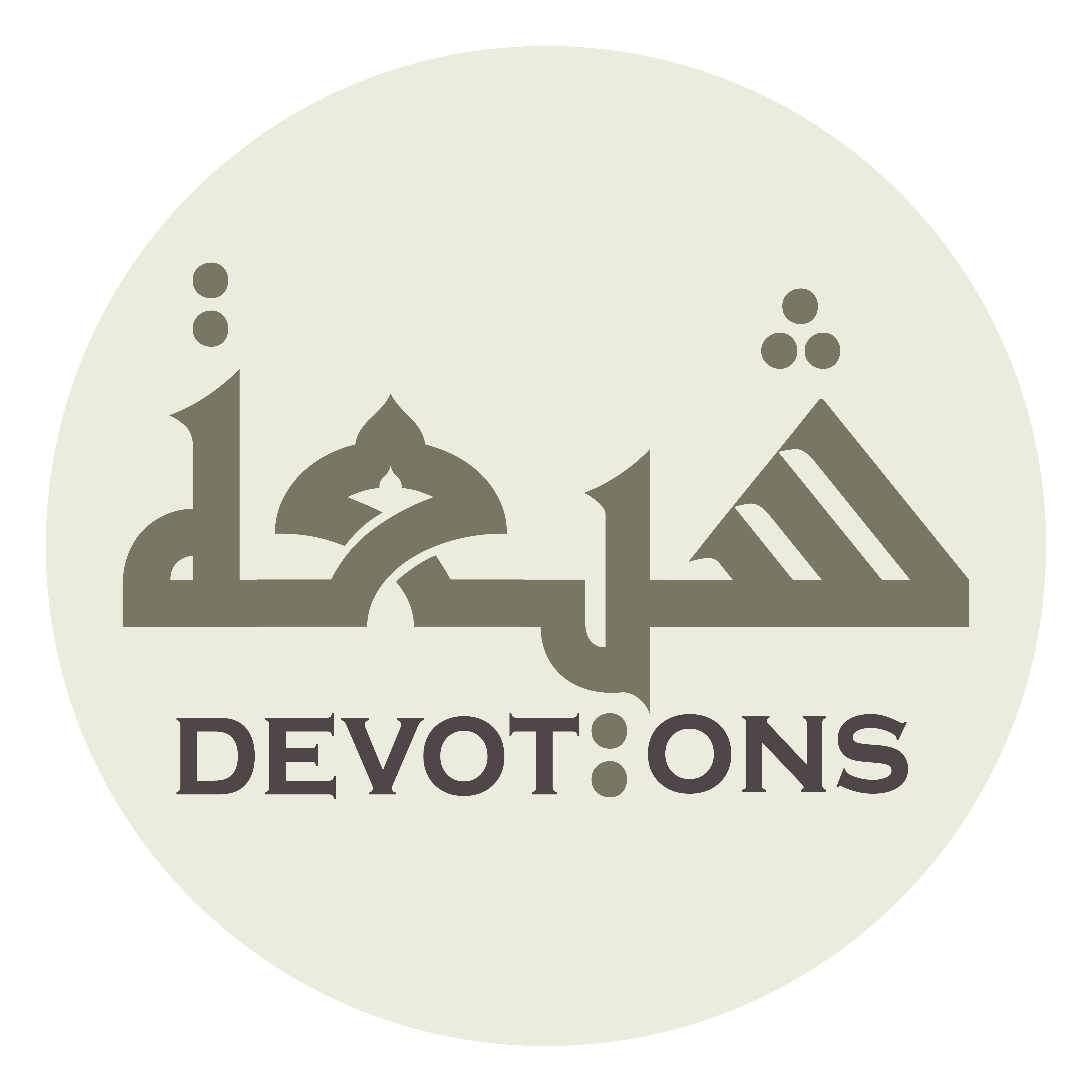 أَرْفَعَهَا وَ جَلَّهَا عَاجِلًا وَاجِلًا

ar-fa`ahā wa jallahā `ājilan wājilā

give us their most elevated and their greatest, both the immediate and the deferred!
Munajat 6 - Sahifat Sajjadiyyah
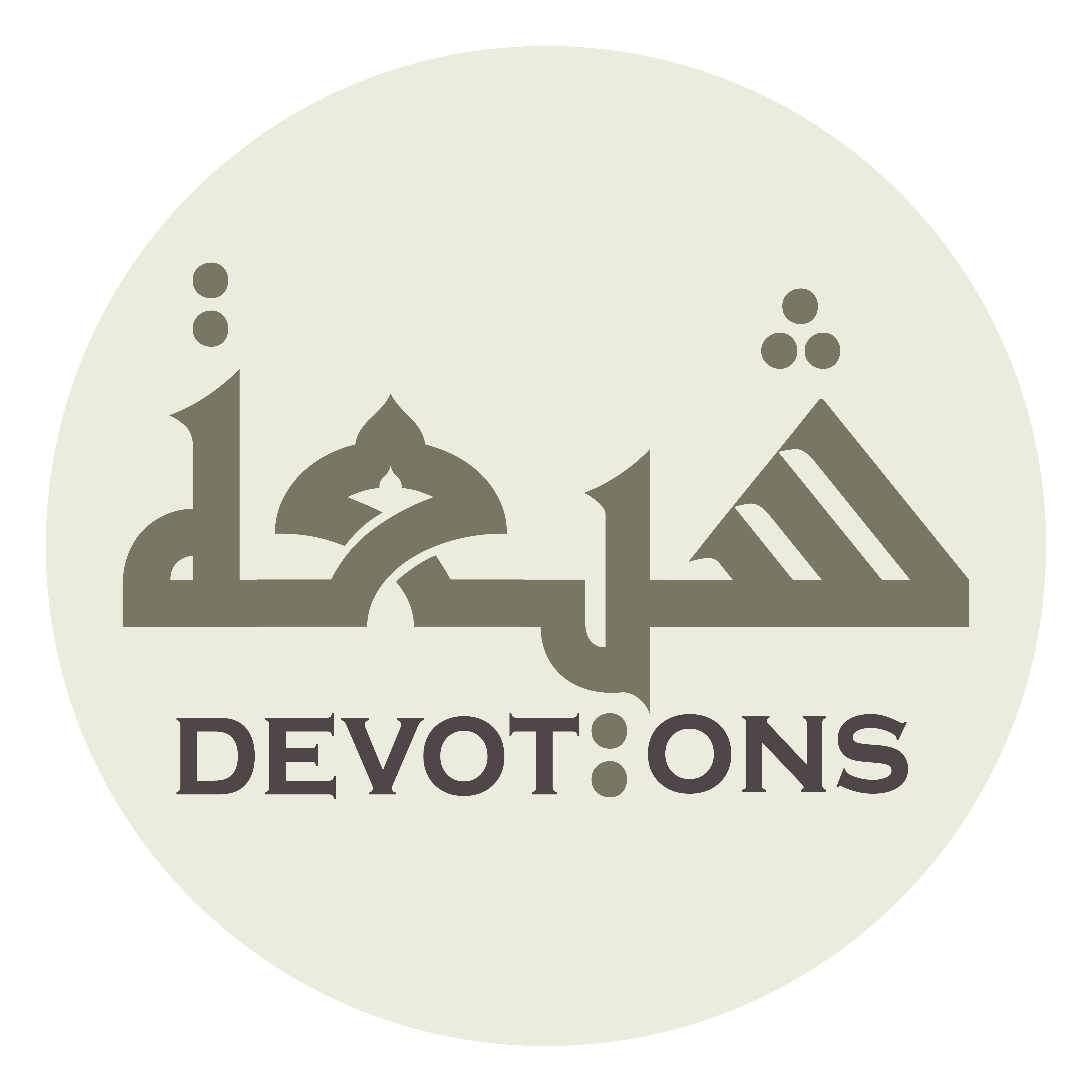 وَلَكَ الْحَمْدُ عَلَى حُسْنِ بَلائِكَ

walakal ḥamdu `alā ḥusni balā-ik

To You belongs praise for Your good trial
Munajat 6 - Sahifat Sajjadiyyah
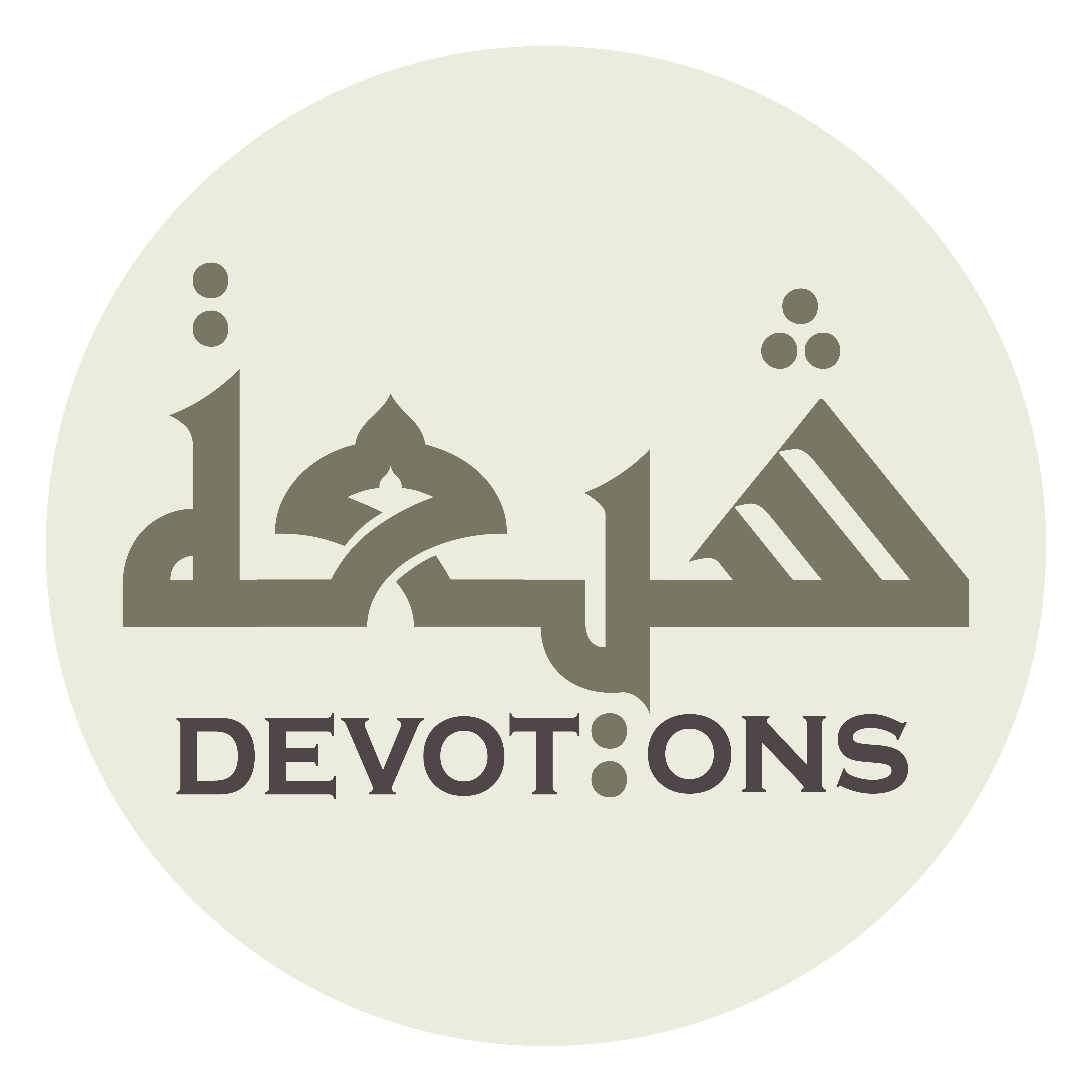 وَسُبُوغِ نَعْمَائِكَ

wasubūghi na`mā-ik

and the lavishness of Your favours,
Munajat 6 - Sahifat Sajjadiyyah
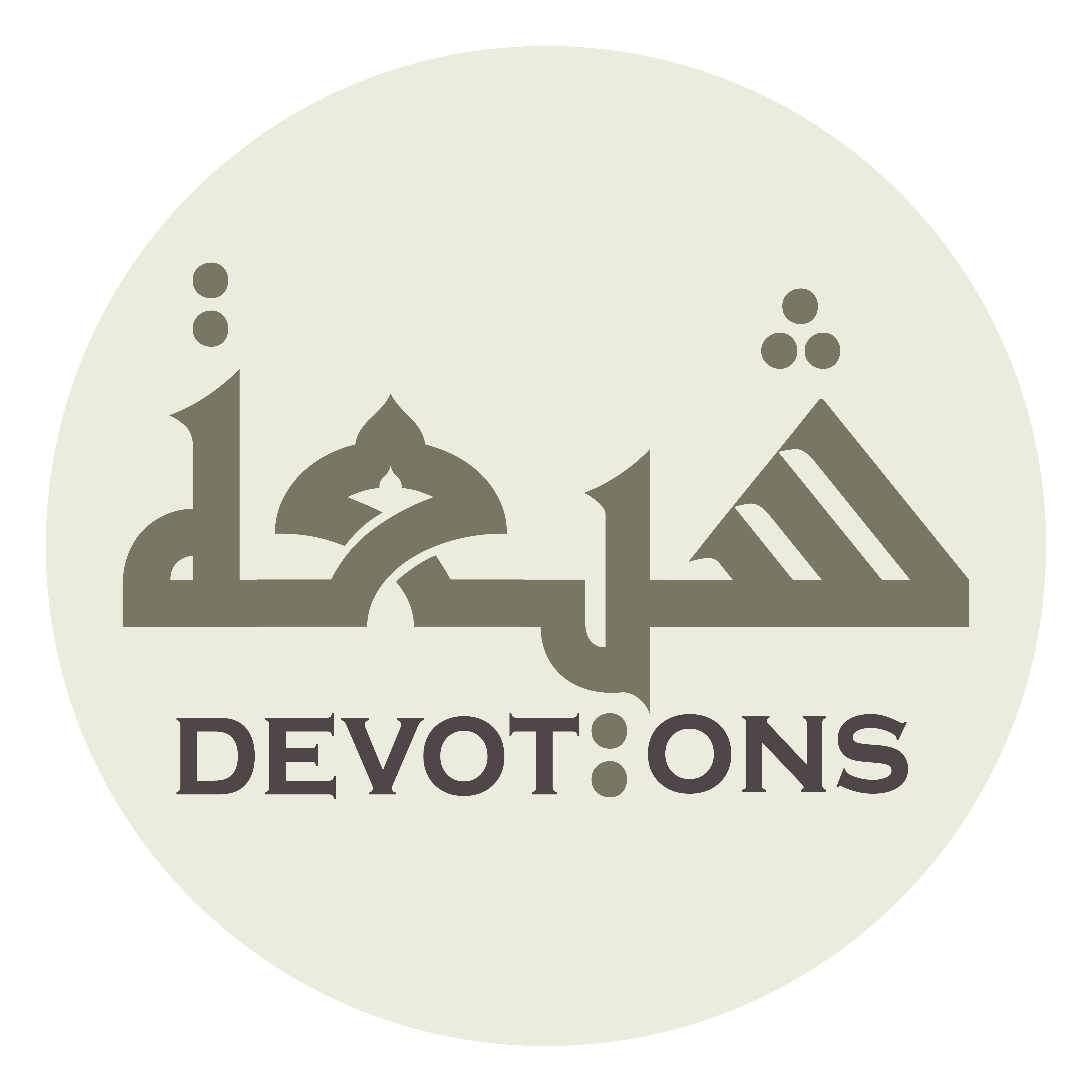 حَمْدًا يُوَافِقُ رِضَاكَ

ḥamdan yuwāfiqu riḍāk

a praise conforming to Your good pleasure
Munajat 6 - Sahifat Sajjadiyyah
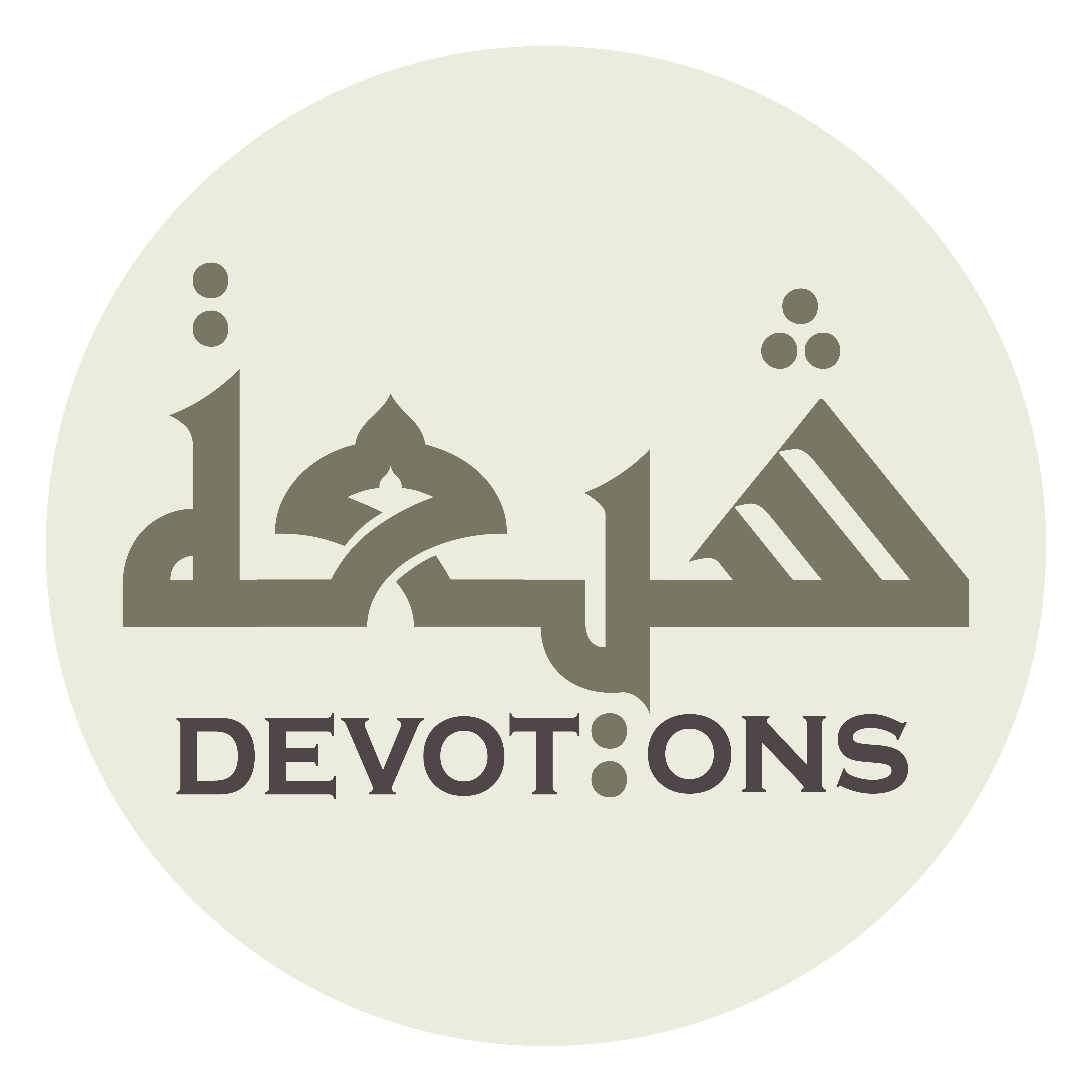 وَيَمْتَرِيْ الْعَظِيمَ مِنْ بِرِّكَ وَنَدَاكَ

wayamtaril `aẓīma min birrika wanadāk

and attracting Your great goodness and magnanimity.
Munajat 6 - Sahifat Sajjadiyyah
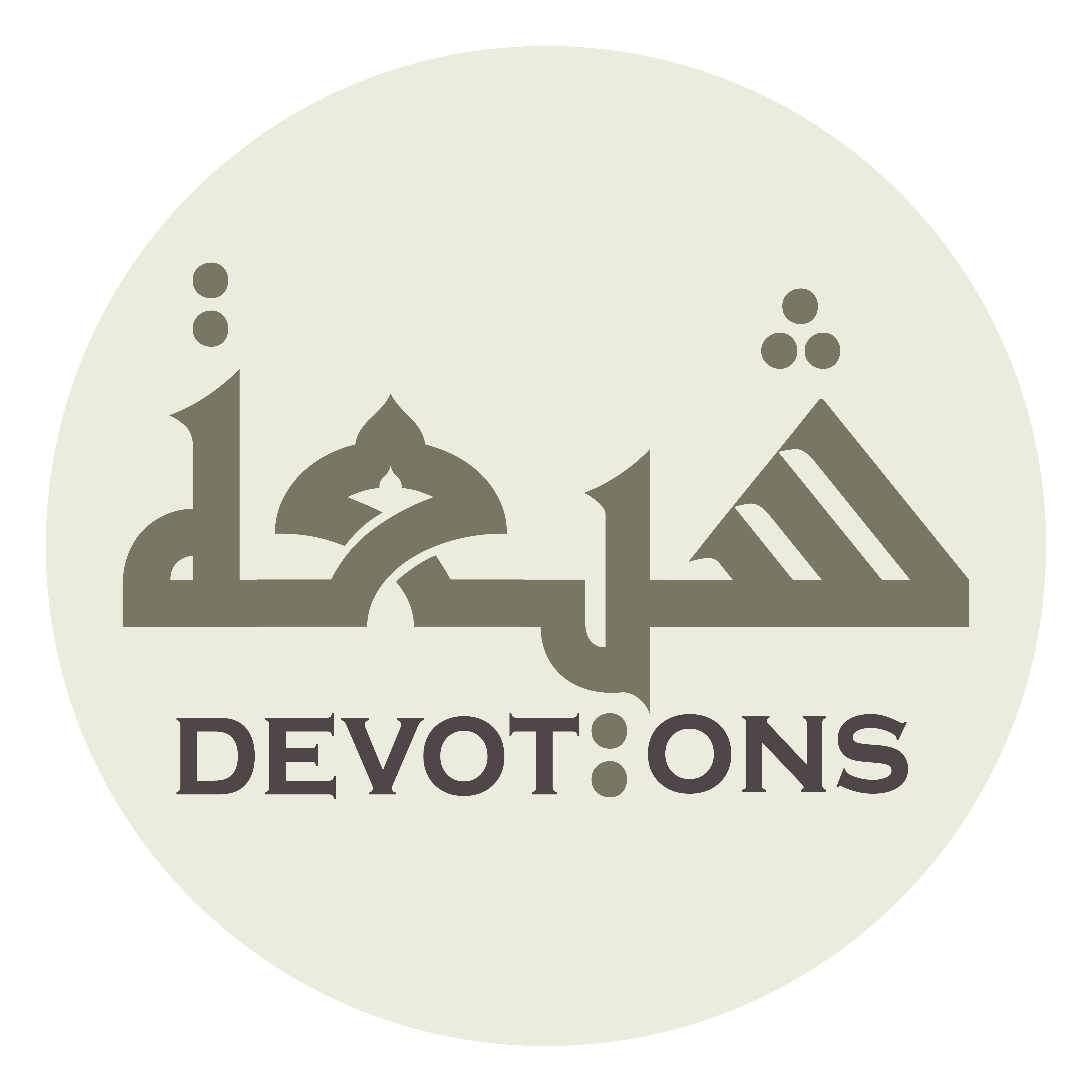 يَا عَظِيمُ يَا كَرِيمُ

yā `aẓīmu yā karīm

O All-mighty, O All-generous!
Munajat 6 - Sahifat Sajjadiyyah
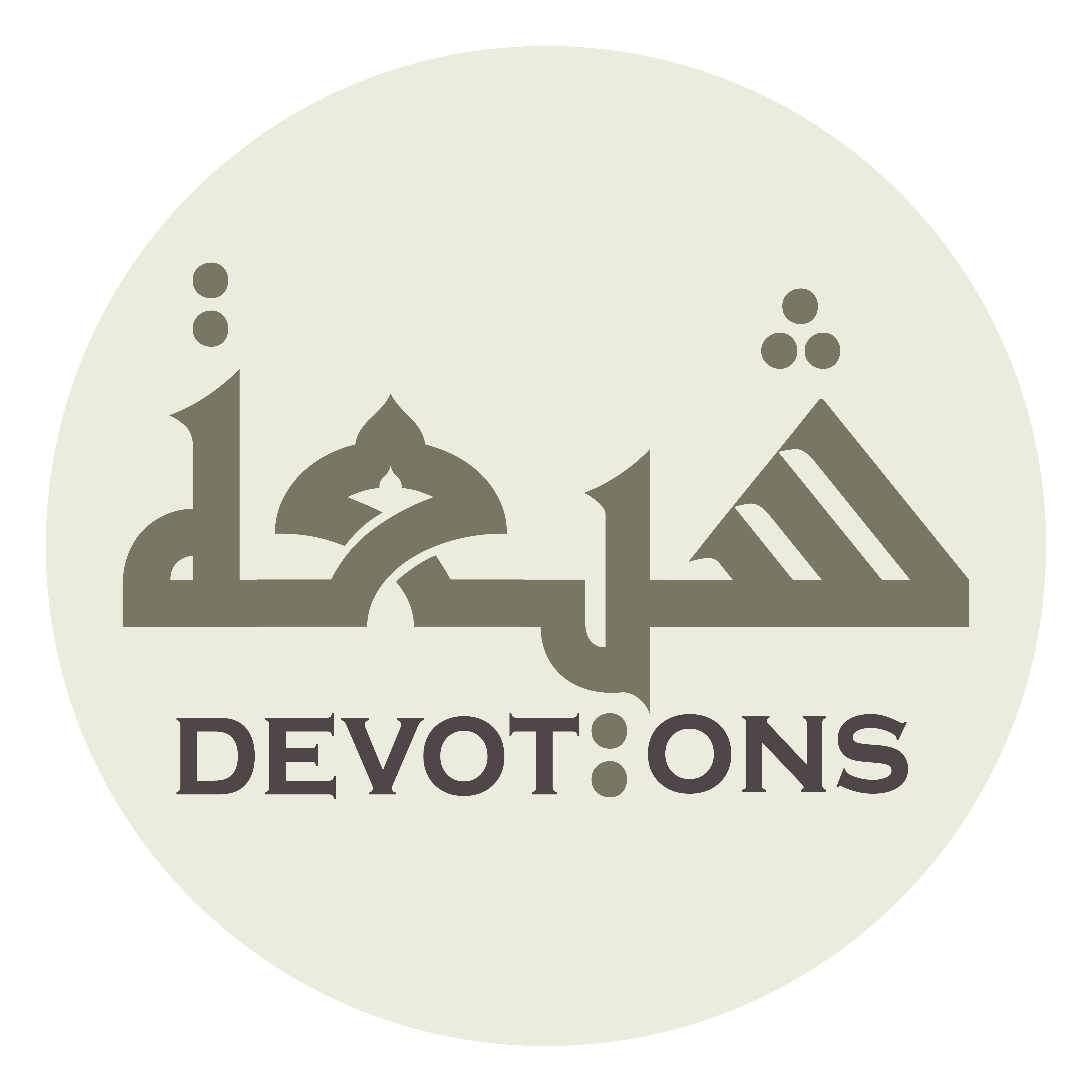 بِرَحْمَتِكَ يَا أَرْحَمَ الرَّاحِمِيْنَ

biraḥmatika yā ar-ḥamar rāḥimīn

By Your mercy, O Most Merciful of the merciful!
Munajat 6 - Sahifat Sajjadiyyah